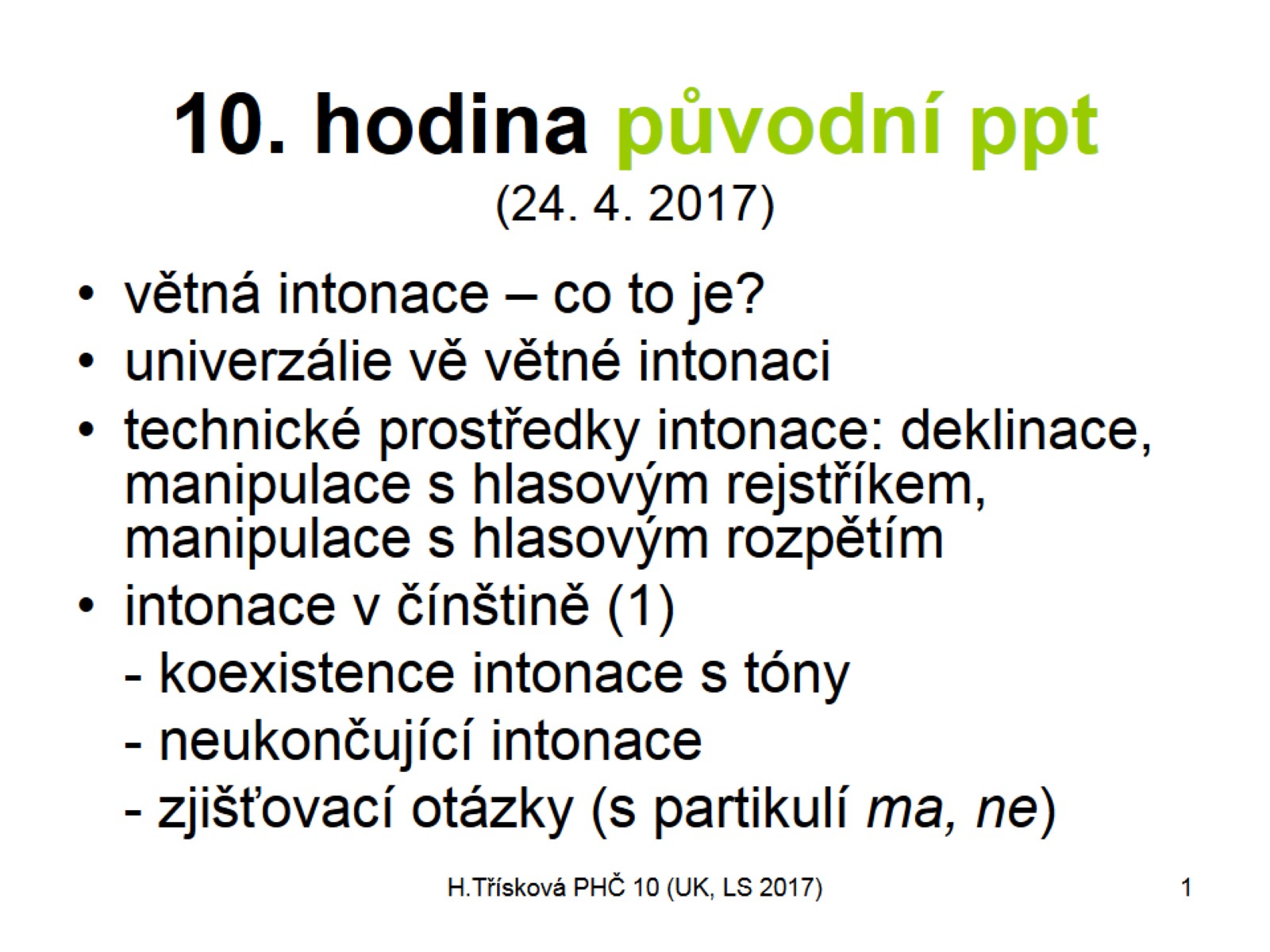 10. hodina původní ppt (24. 4. 2017)
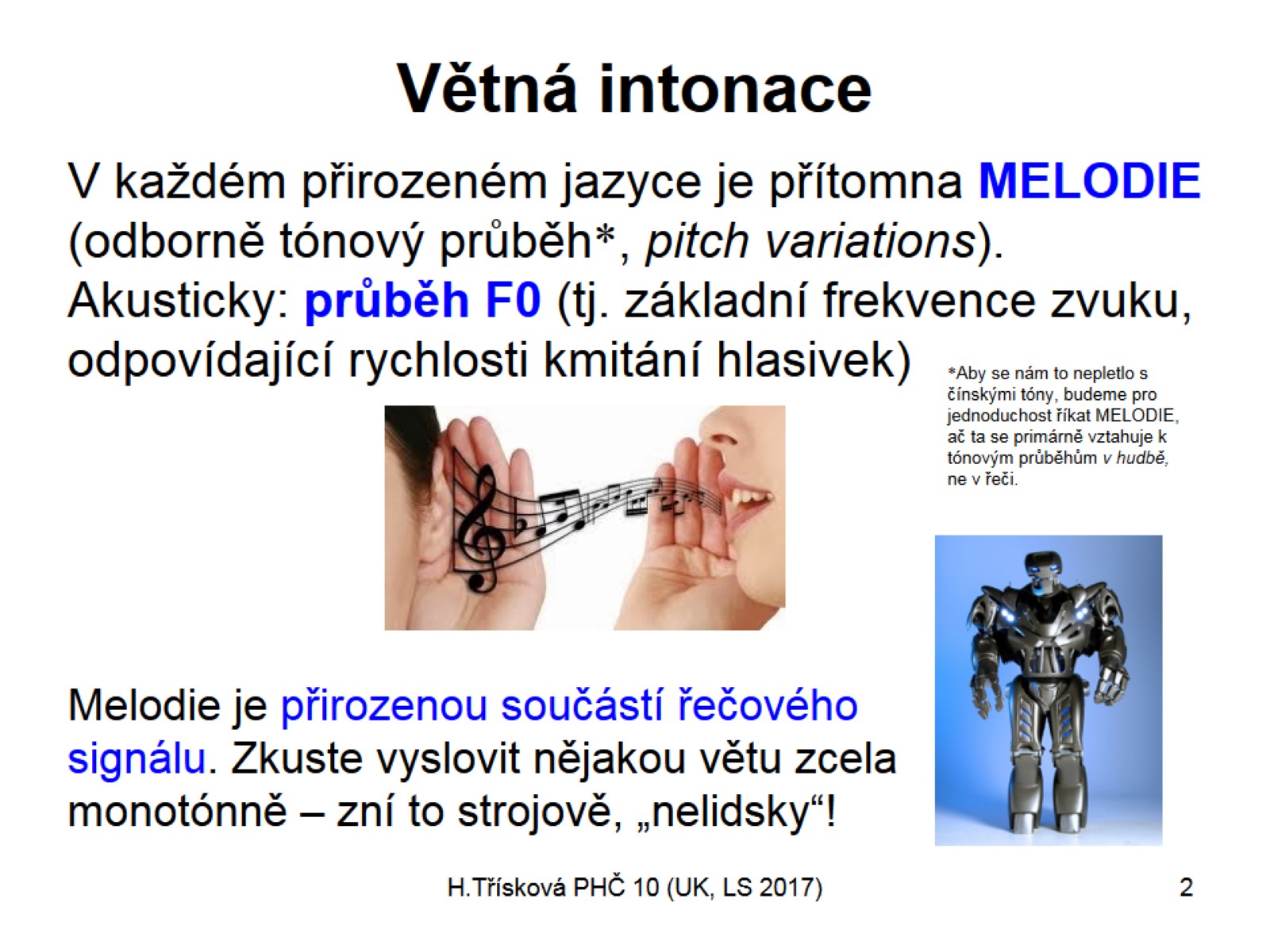 Větná intonace
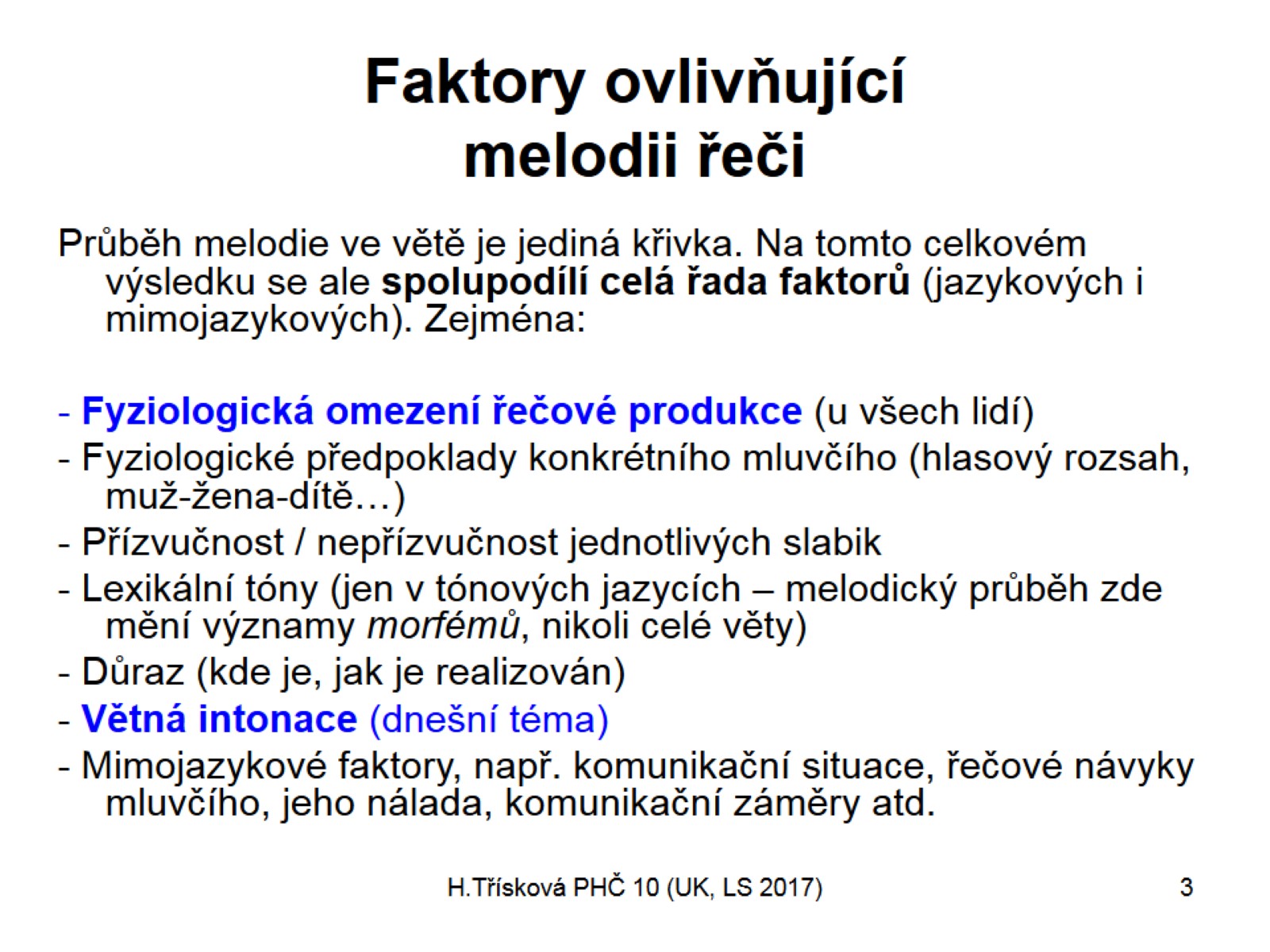 Faktory ovlivňující melodii řeči
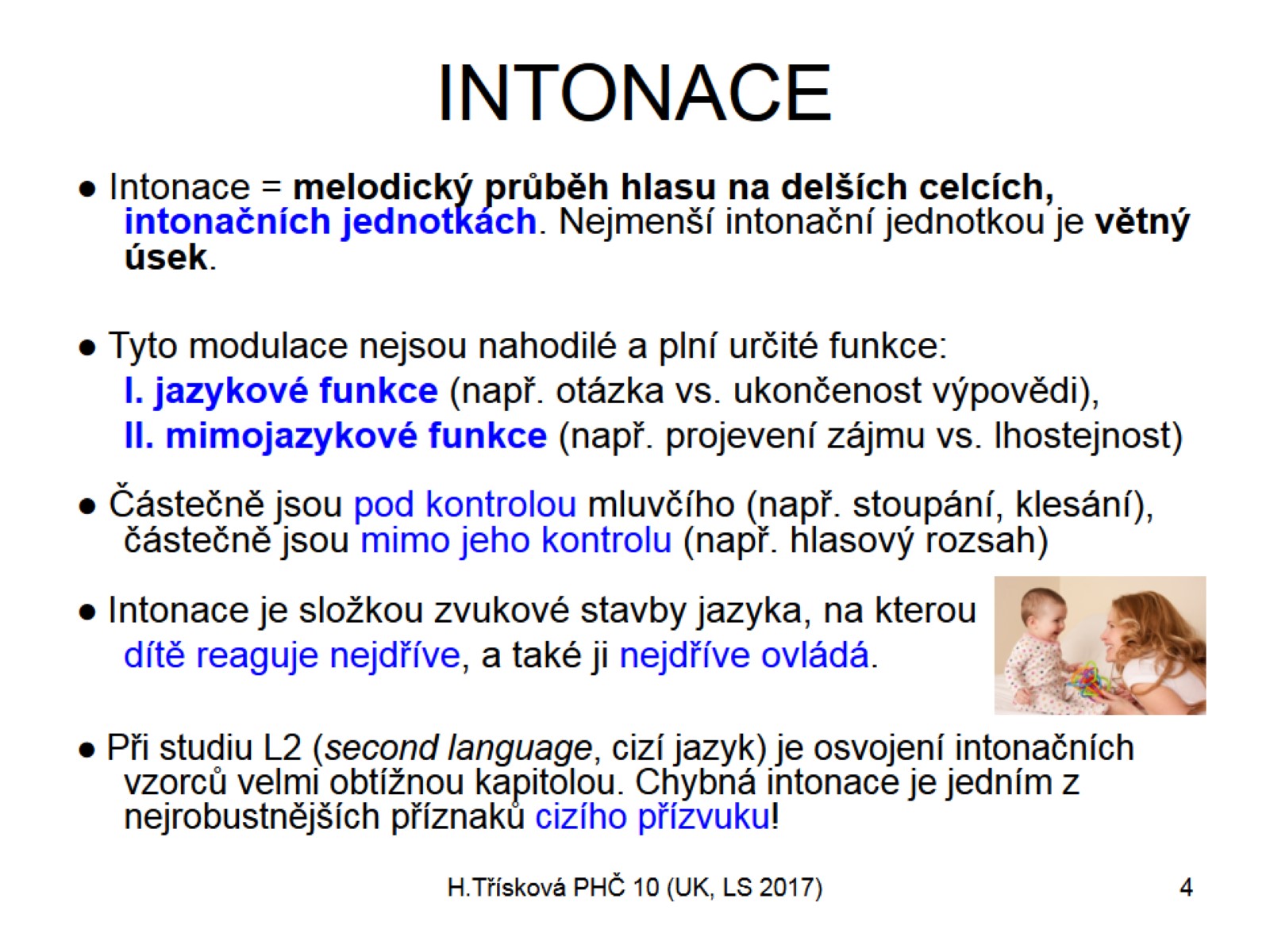 INTONACE
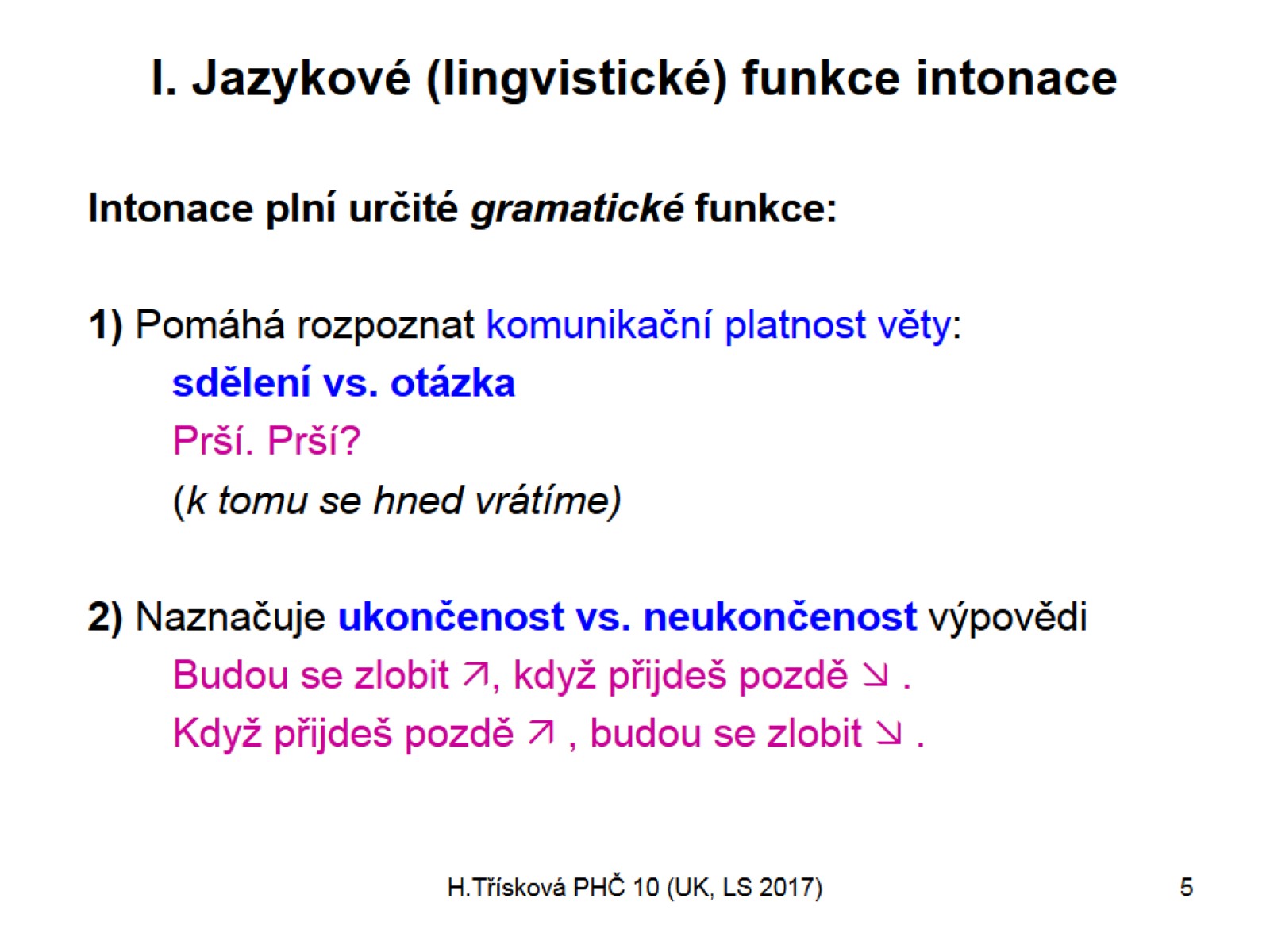 I. Jazykové (lingvistické) funkce intonace
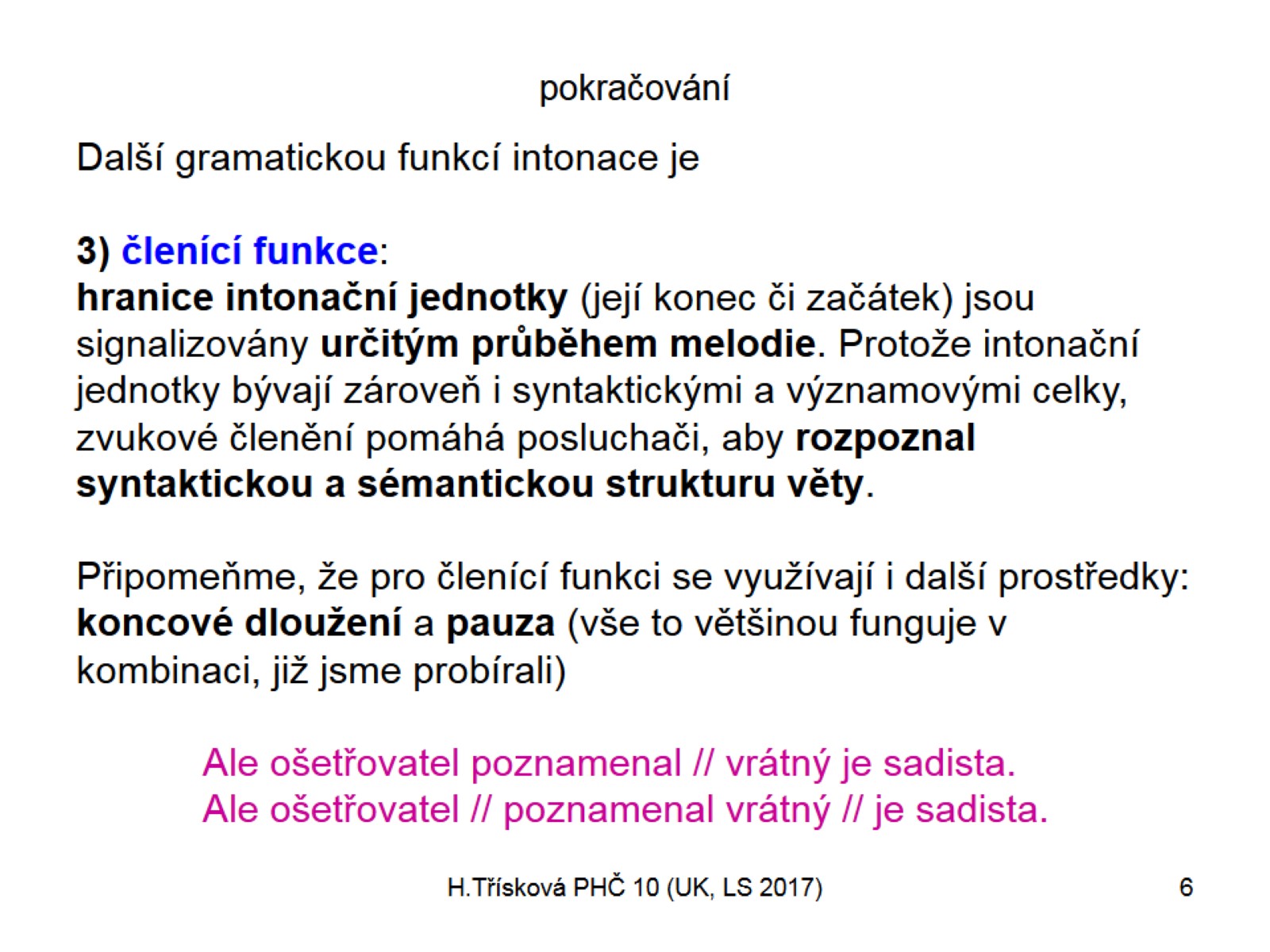 pokračování
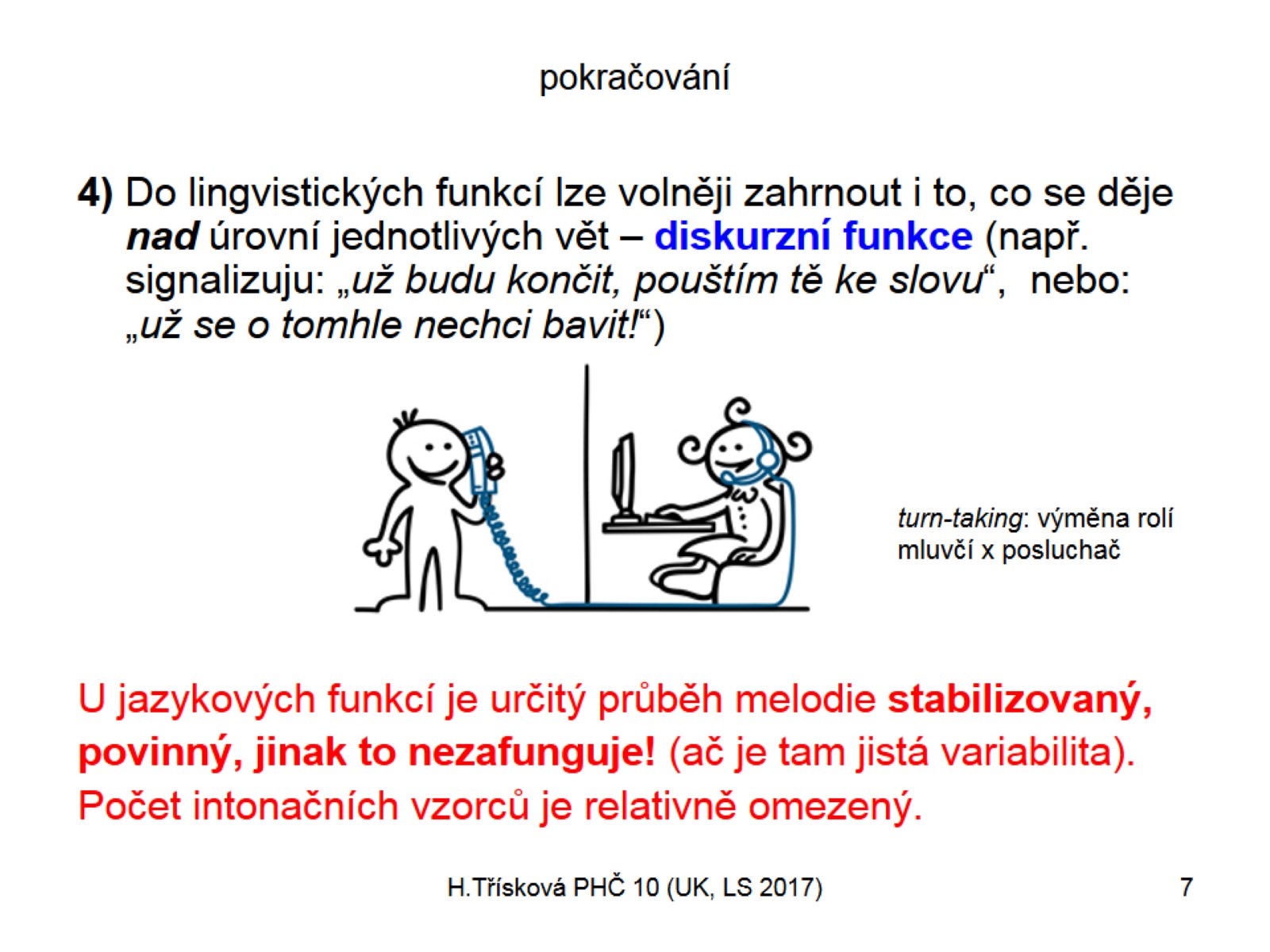 pokračování
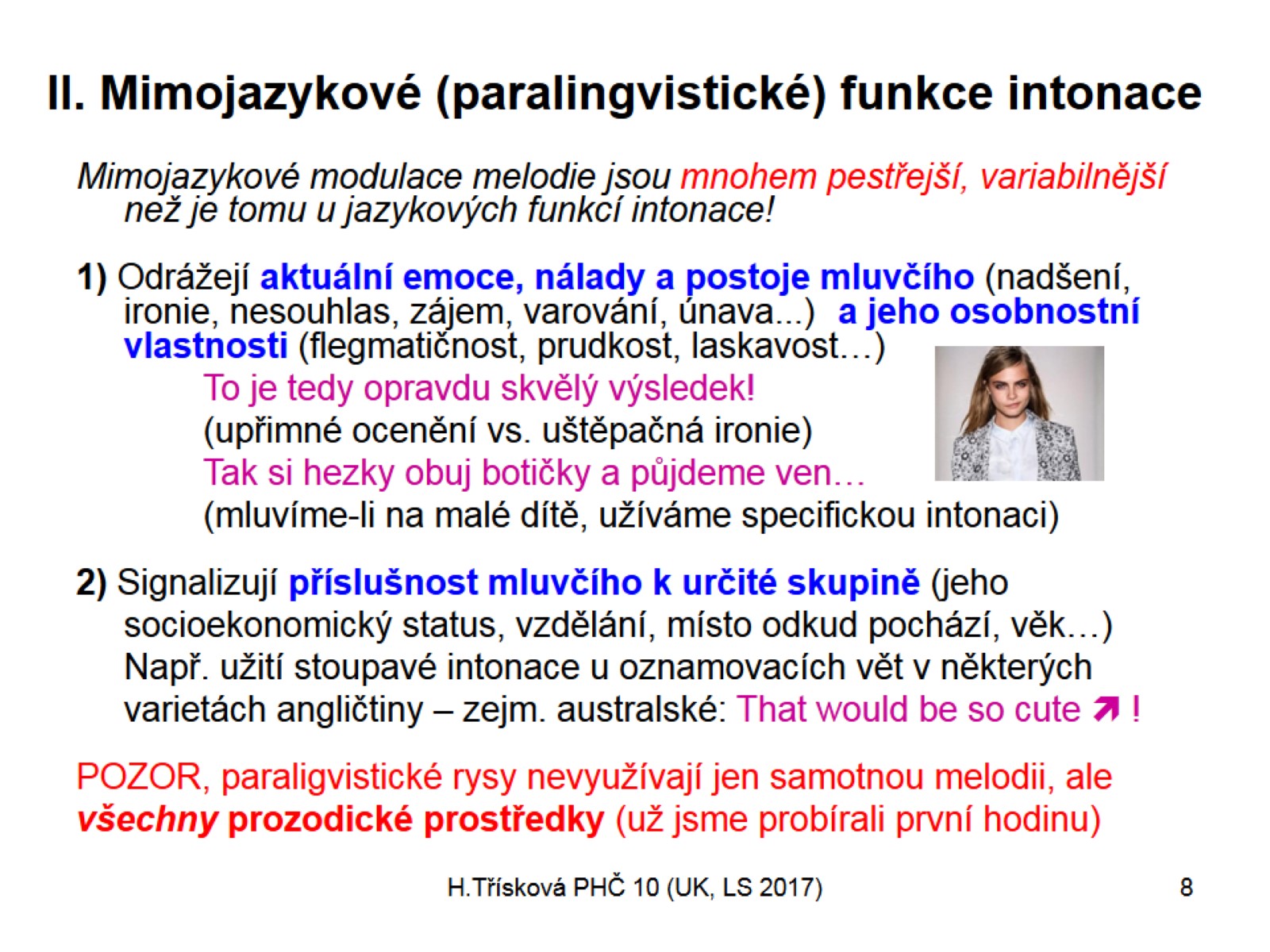 II. Mimojazykové (paralingvistické) funkce intonace
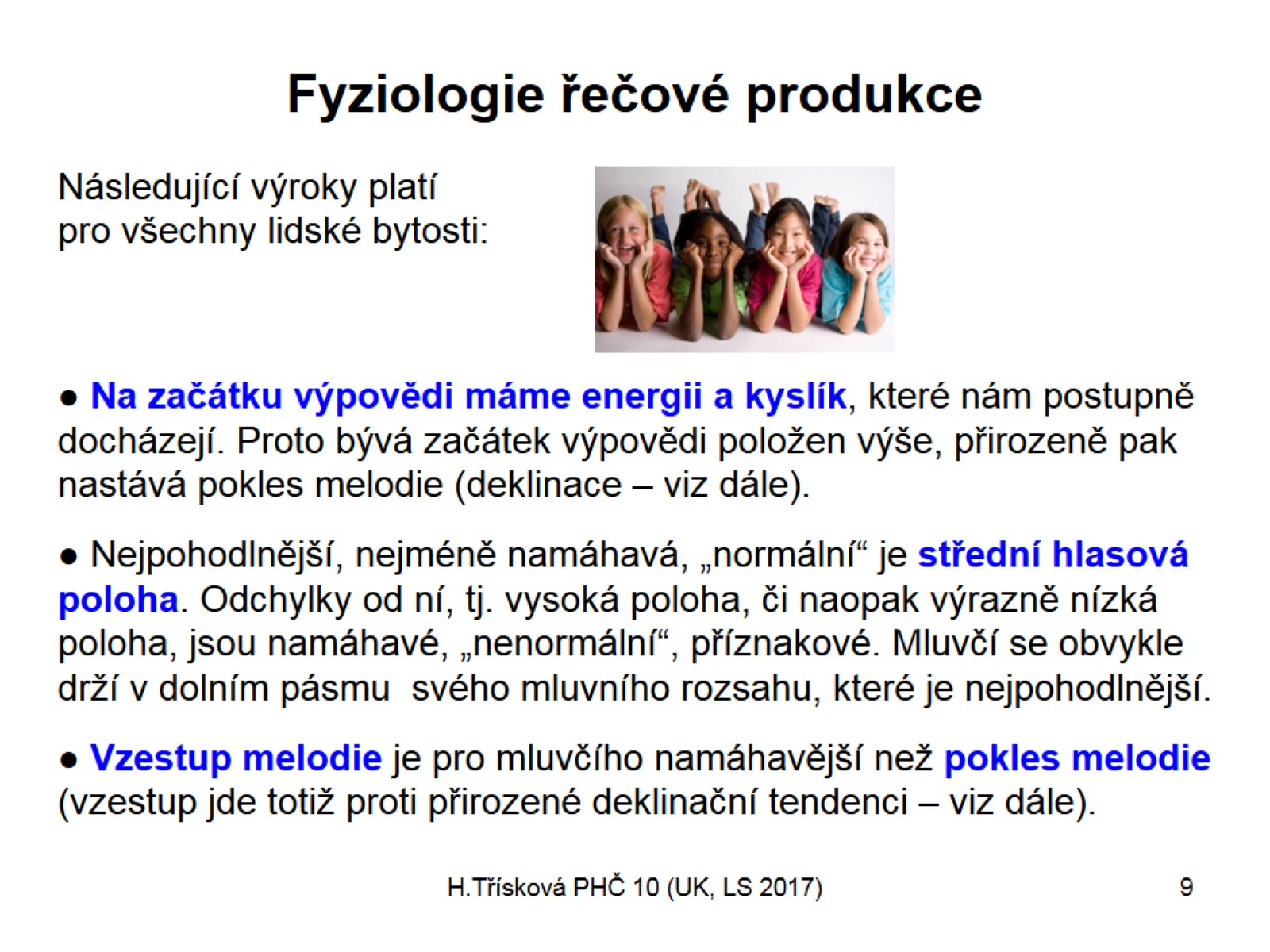 Fyziologie řečové produkce
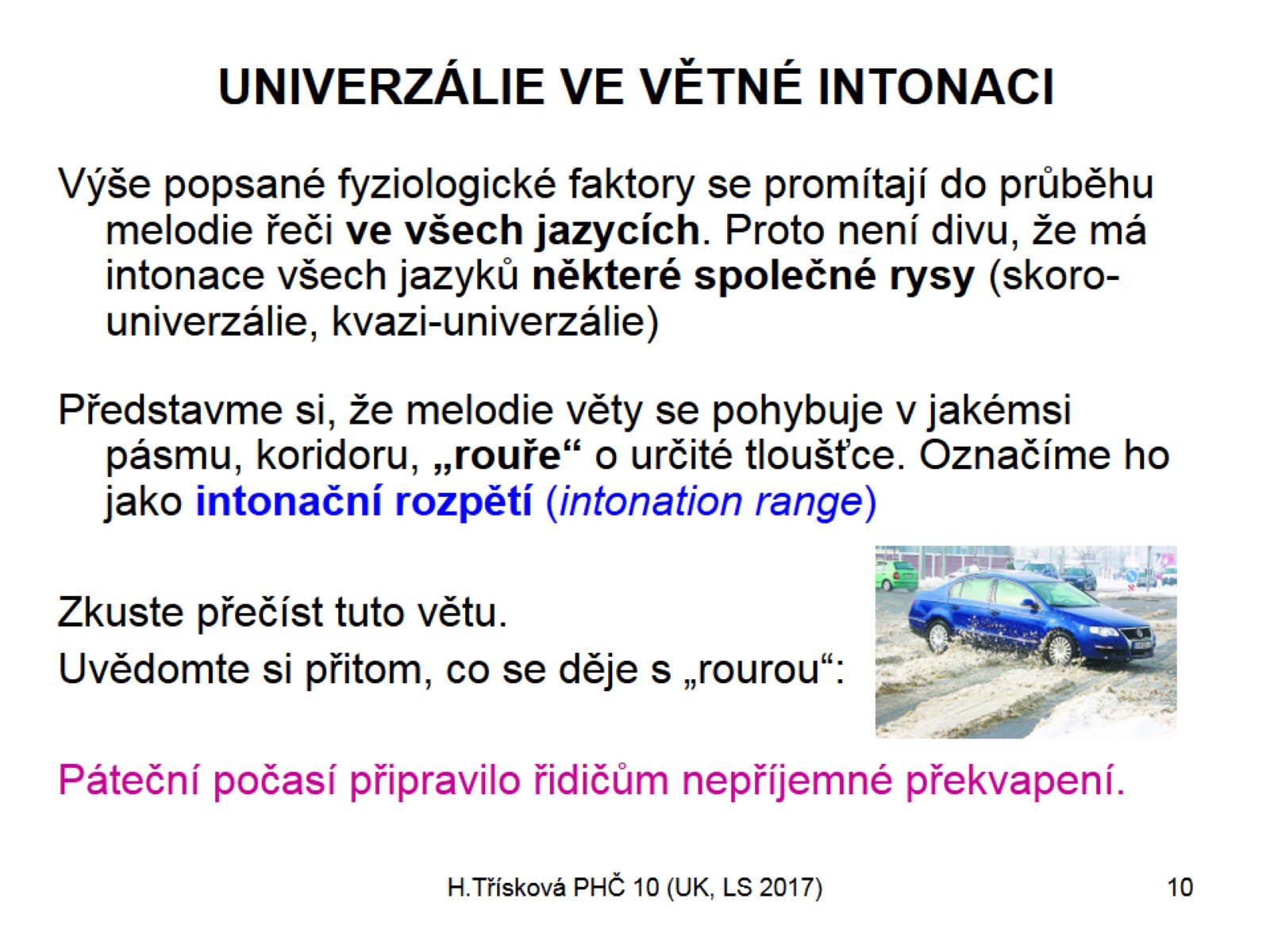 UNIVERZÁLIE VE VĚTNÉ INTONACI
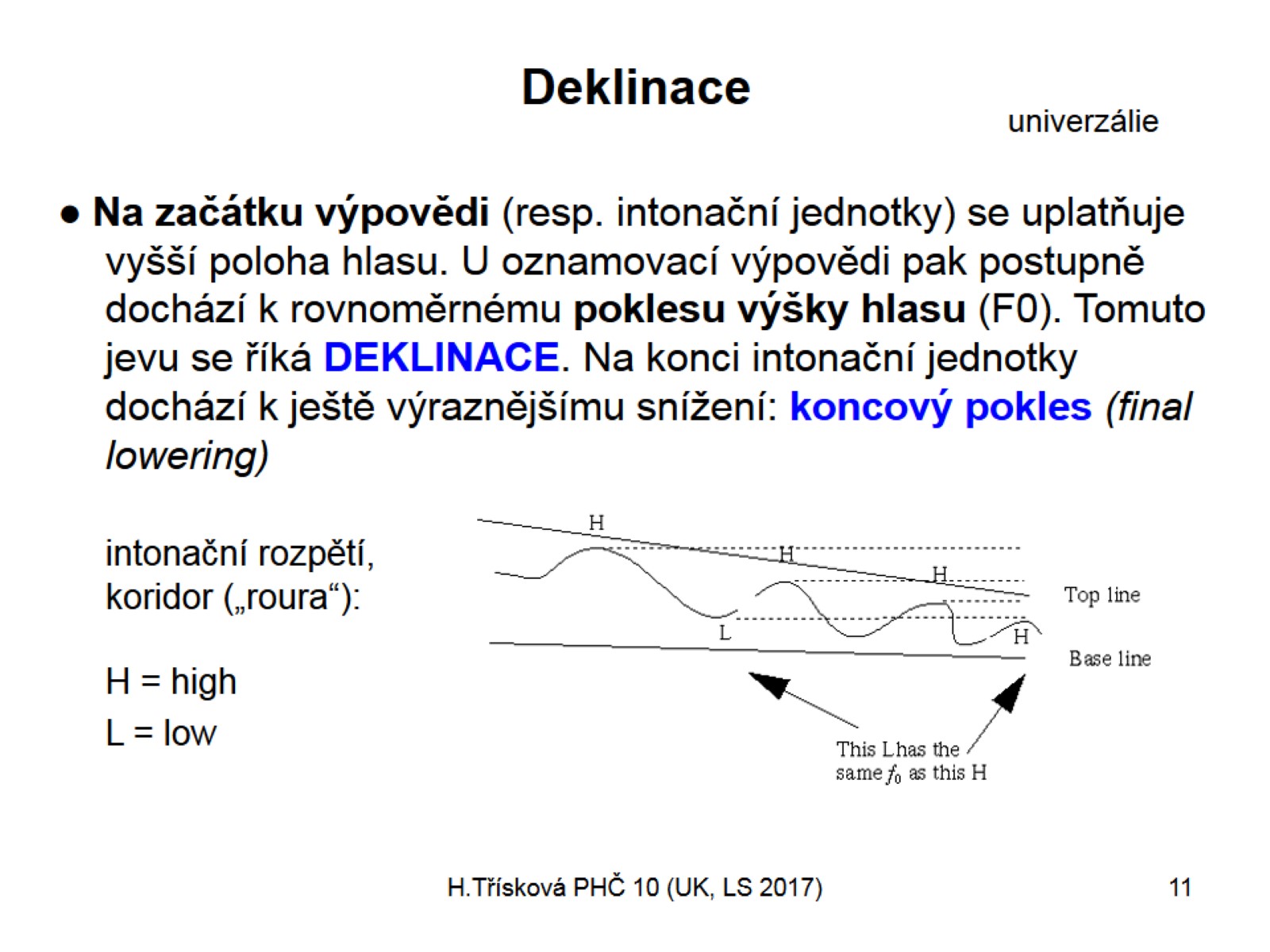 Deklinace
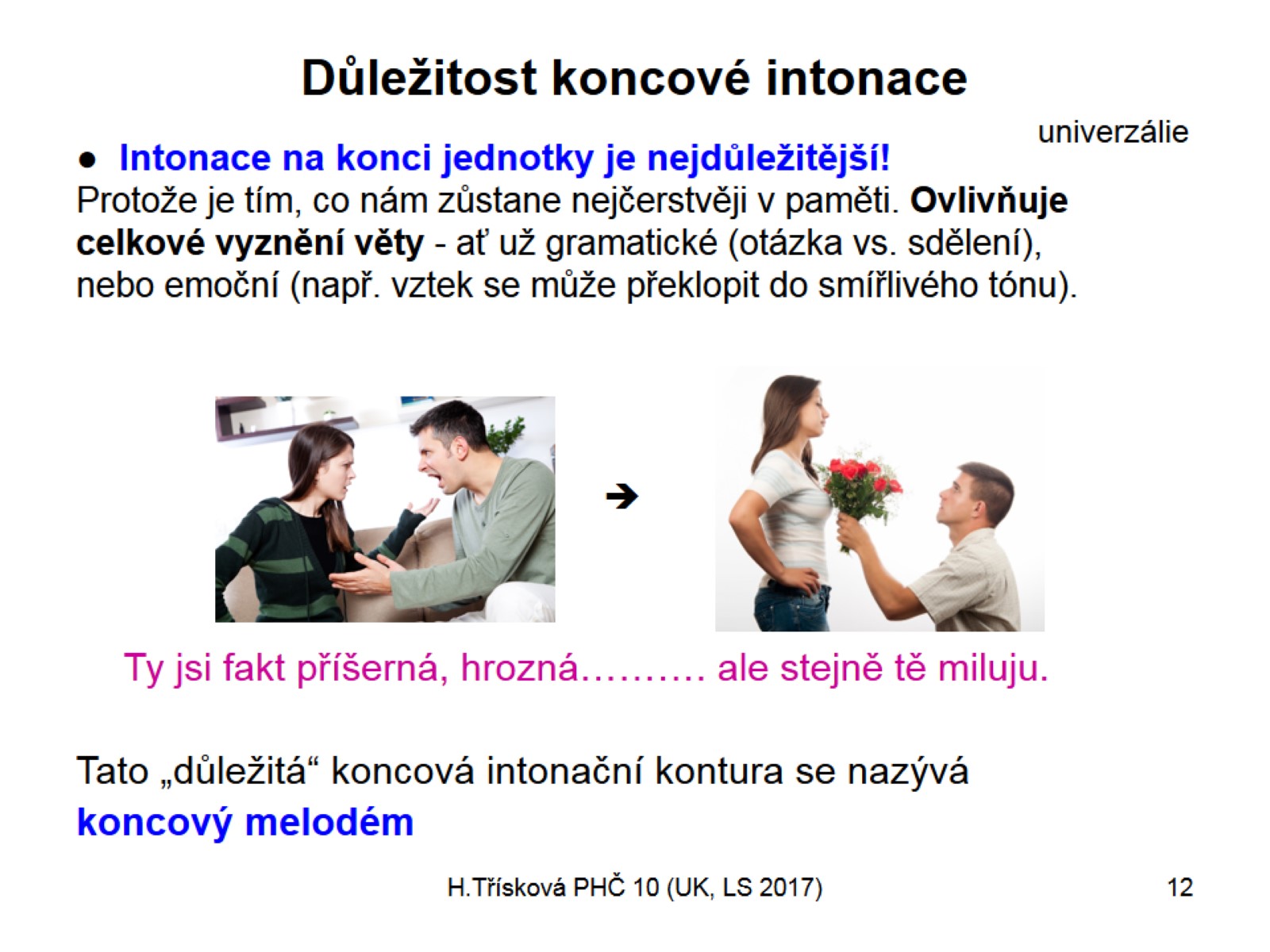 Důležitost koncové intonace
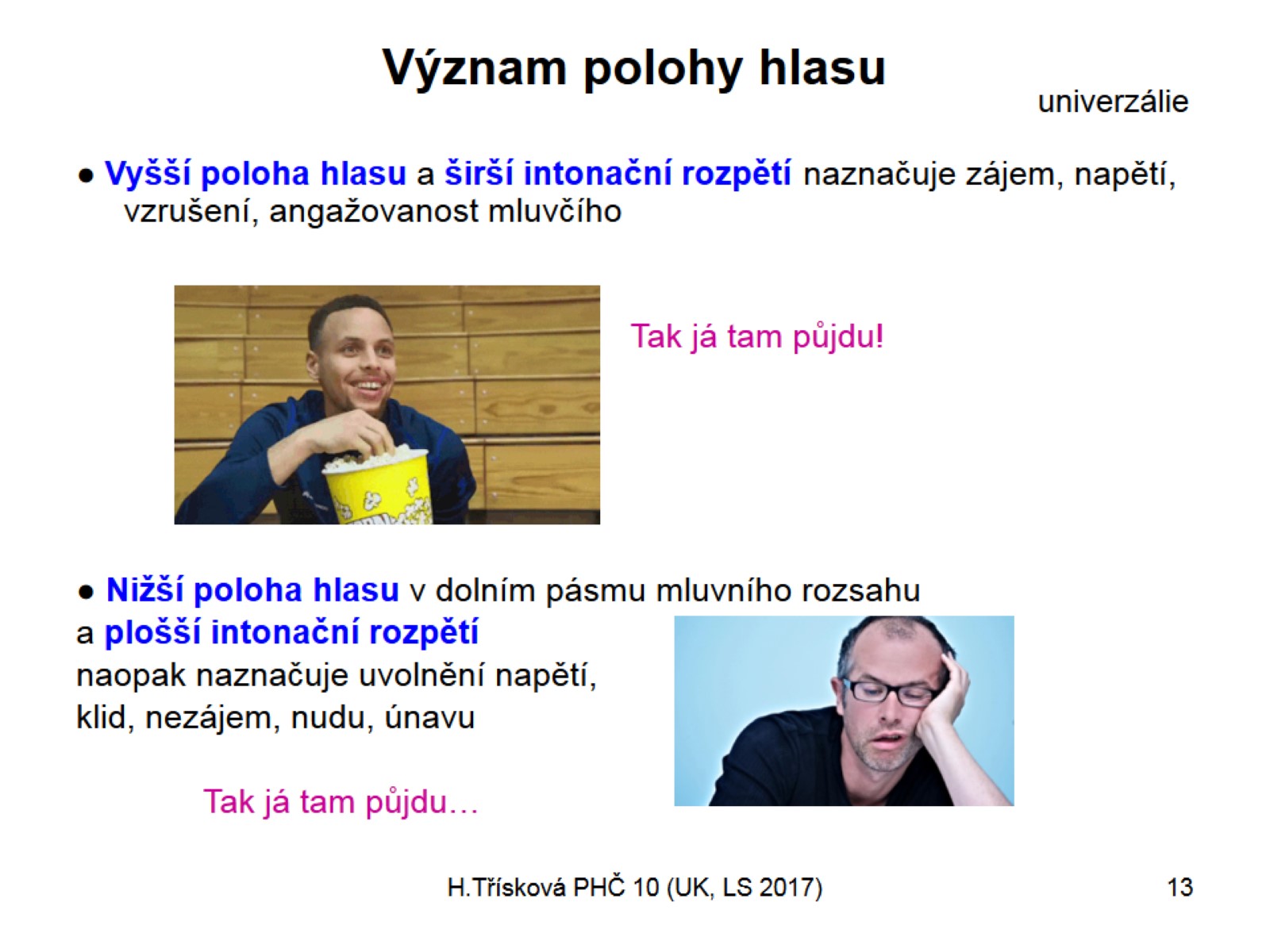 Význam polohy hlasu
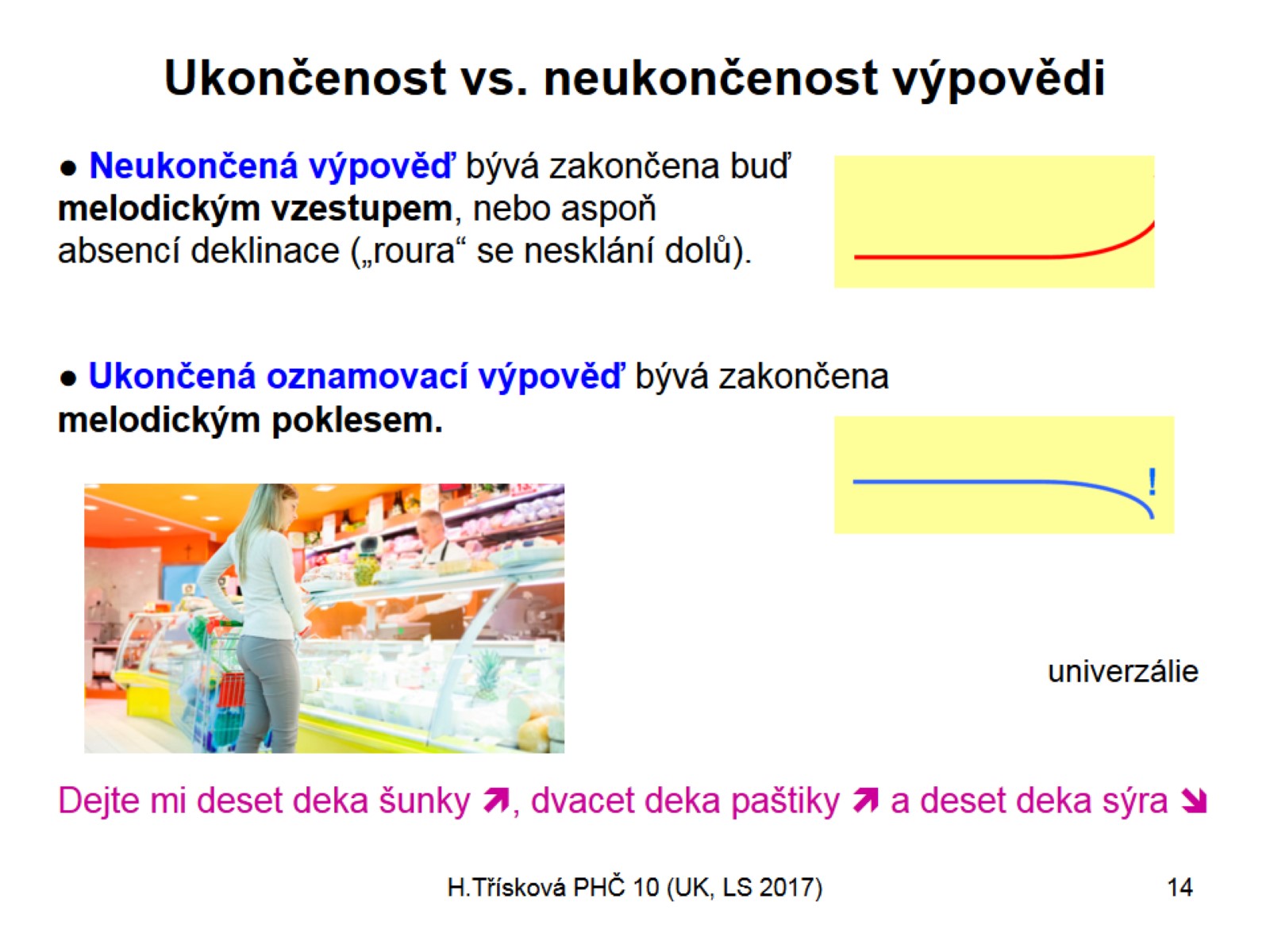 Ukončenost vs. neukončenost výpovědi
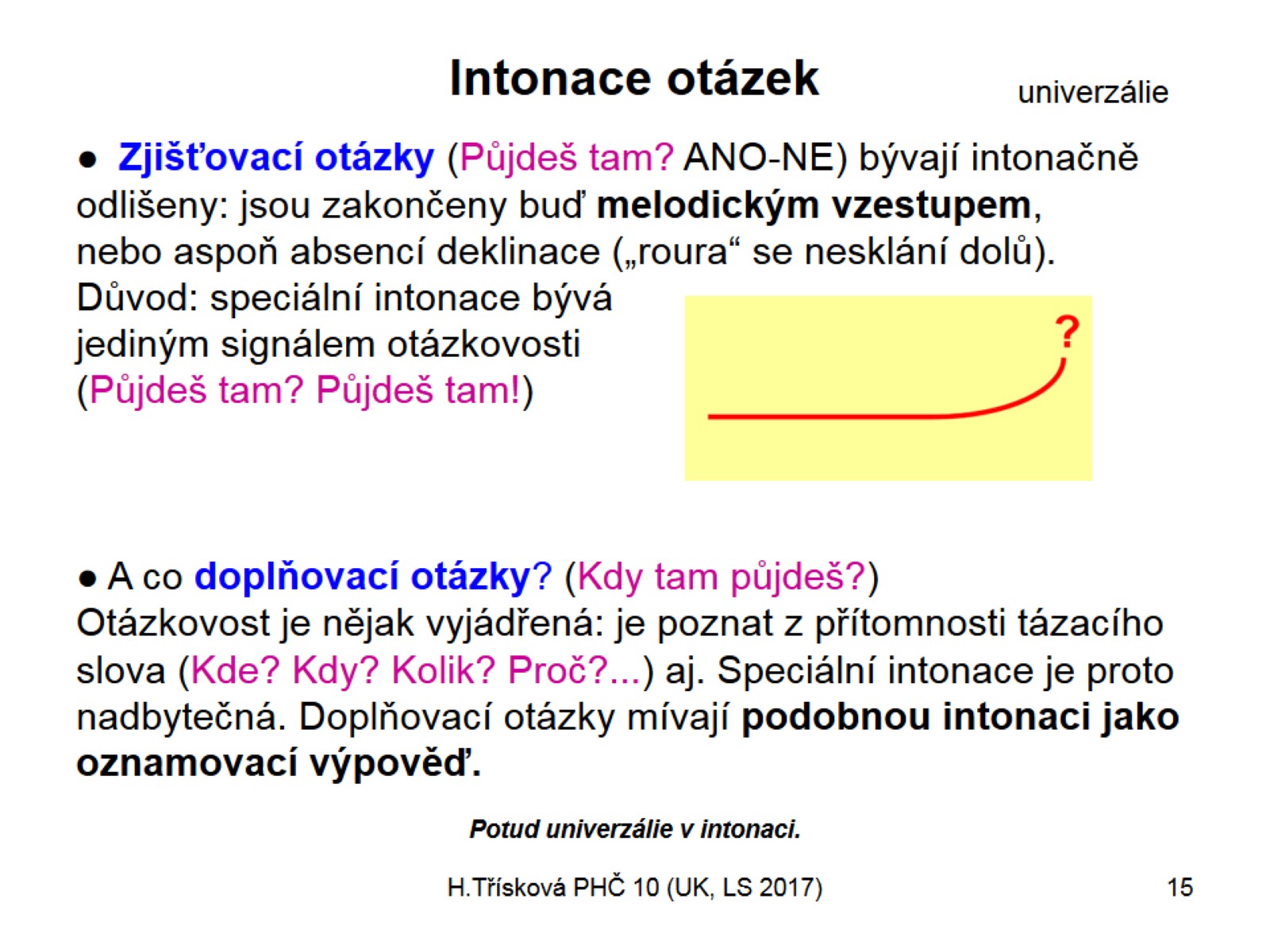 Intonace otázek
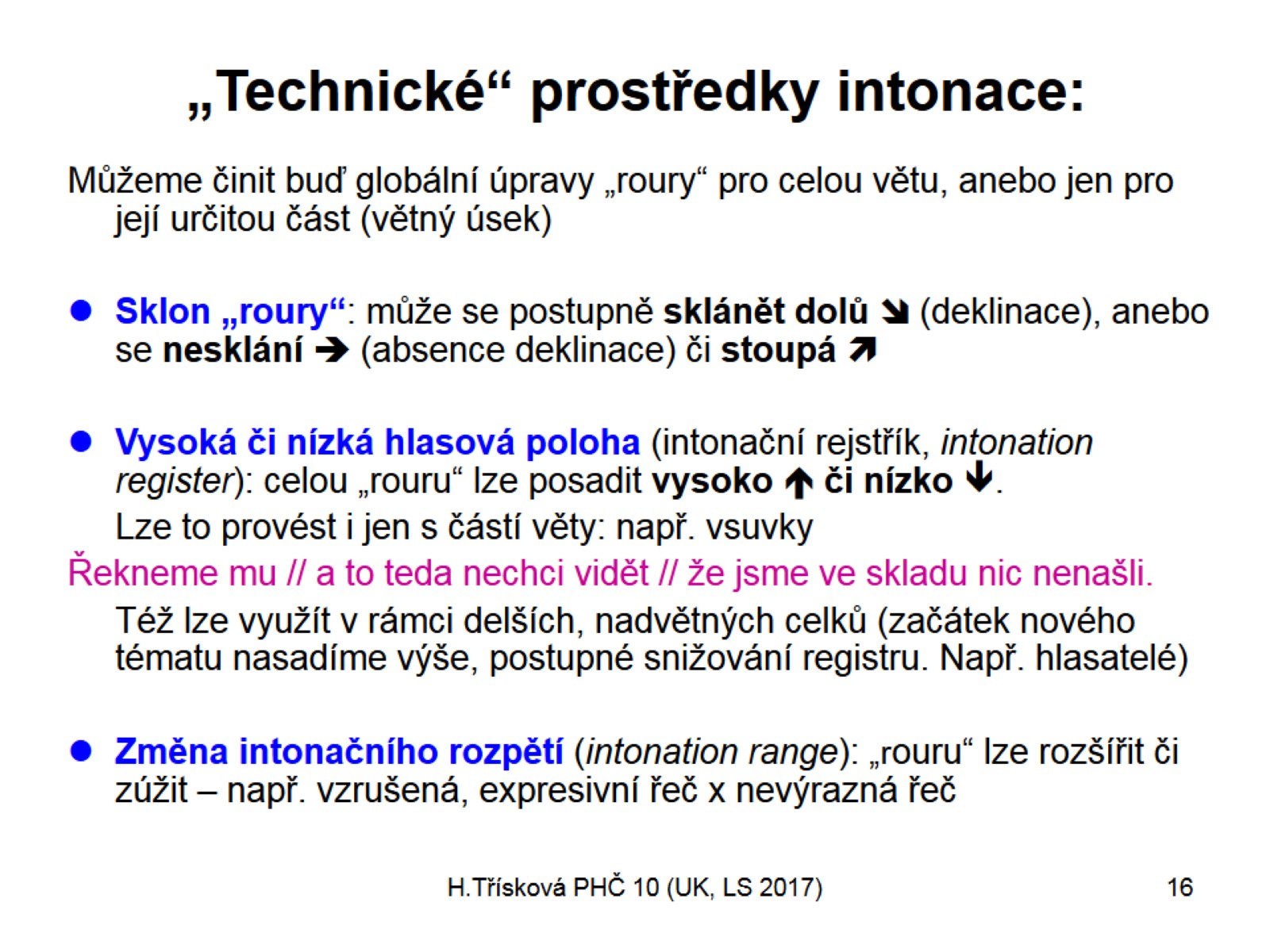 „Technické“ prostředky intonace:
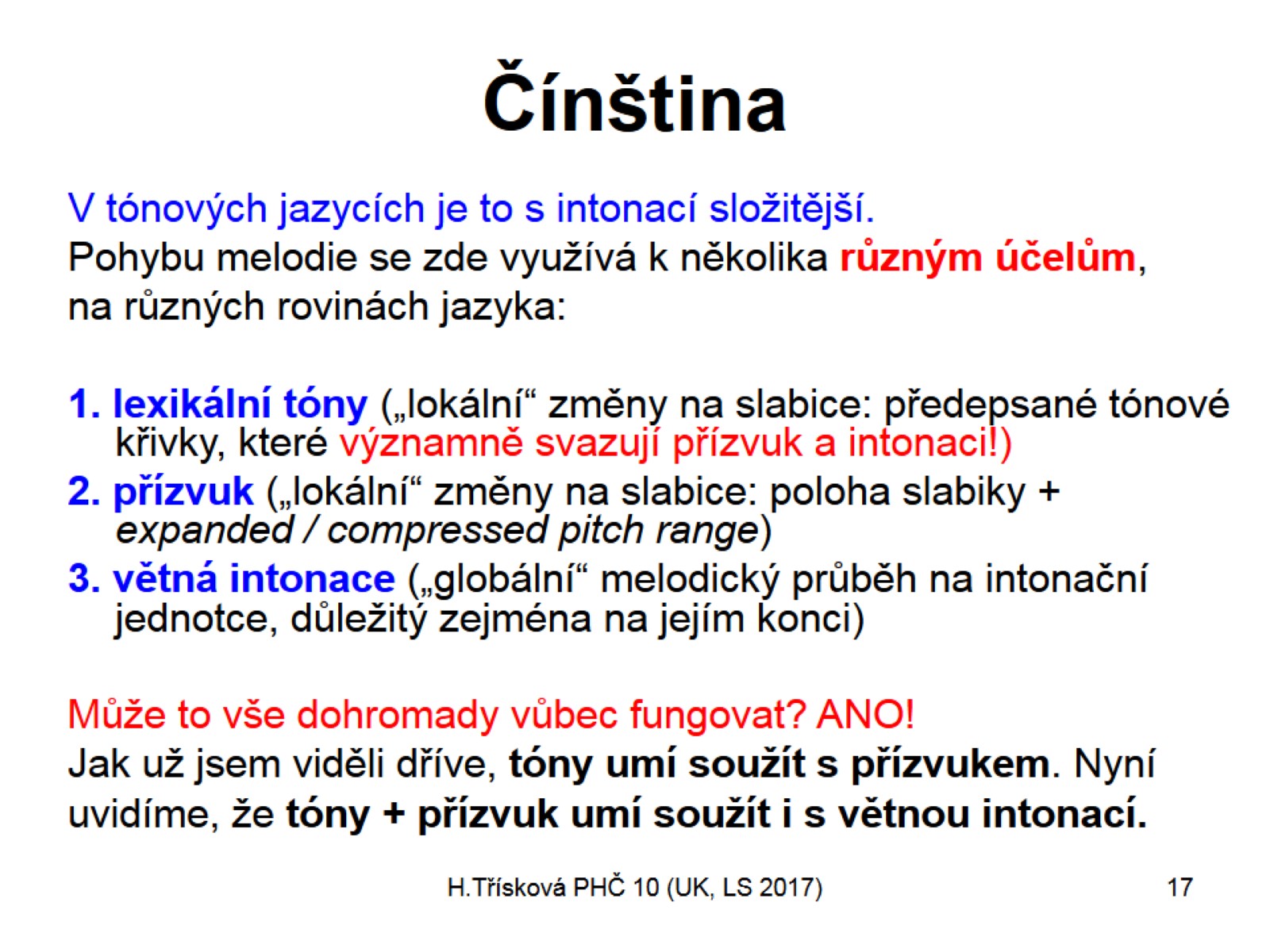 Čínština
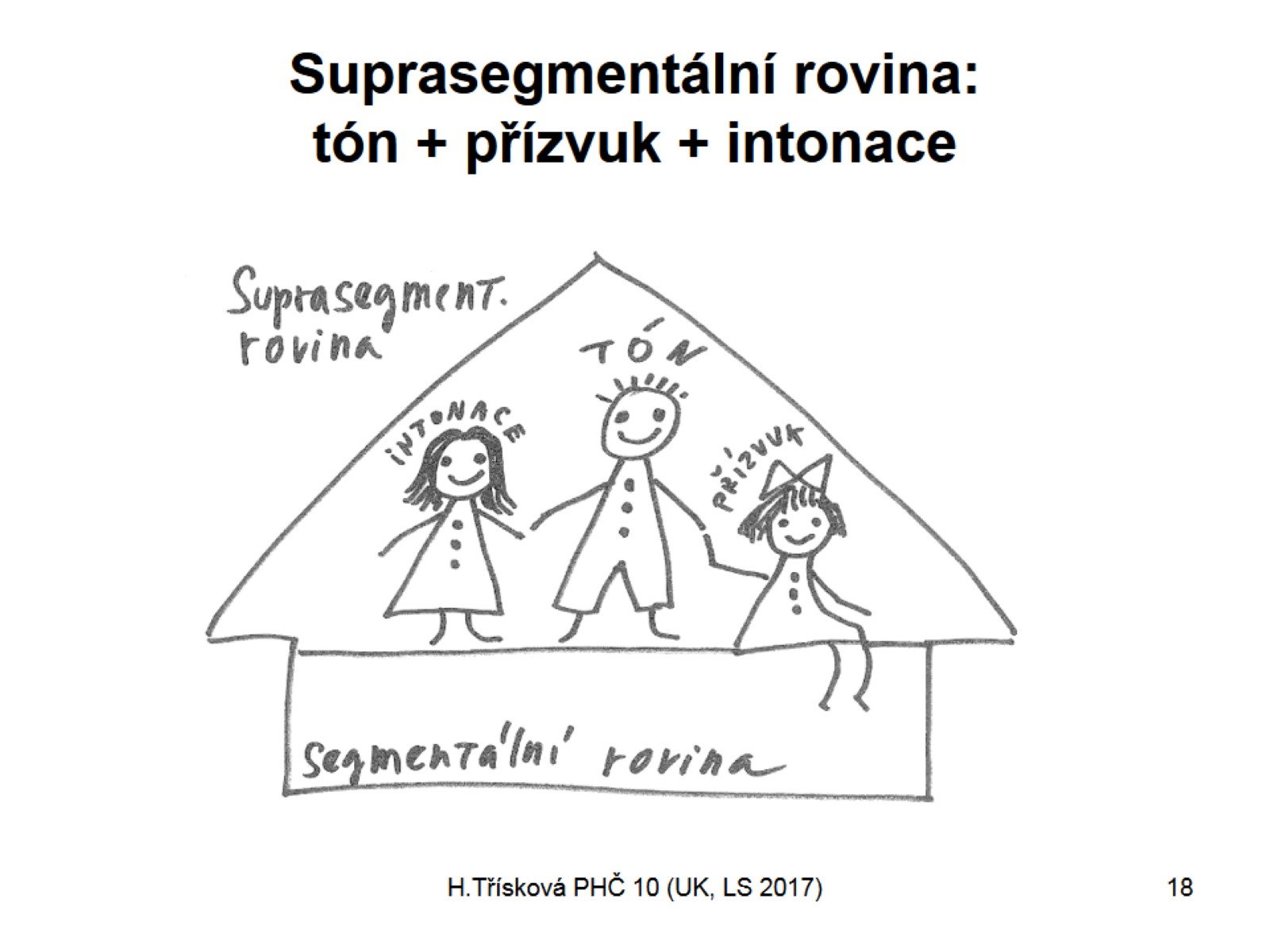 Suprasegmentální rovina:tón + přízvuk + intonace
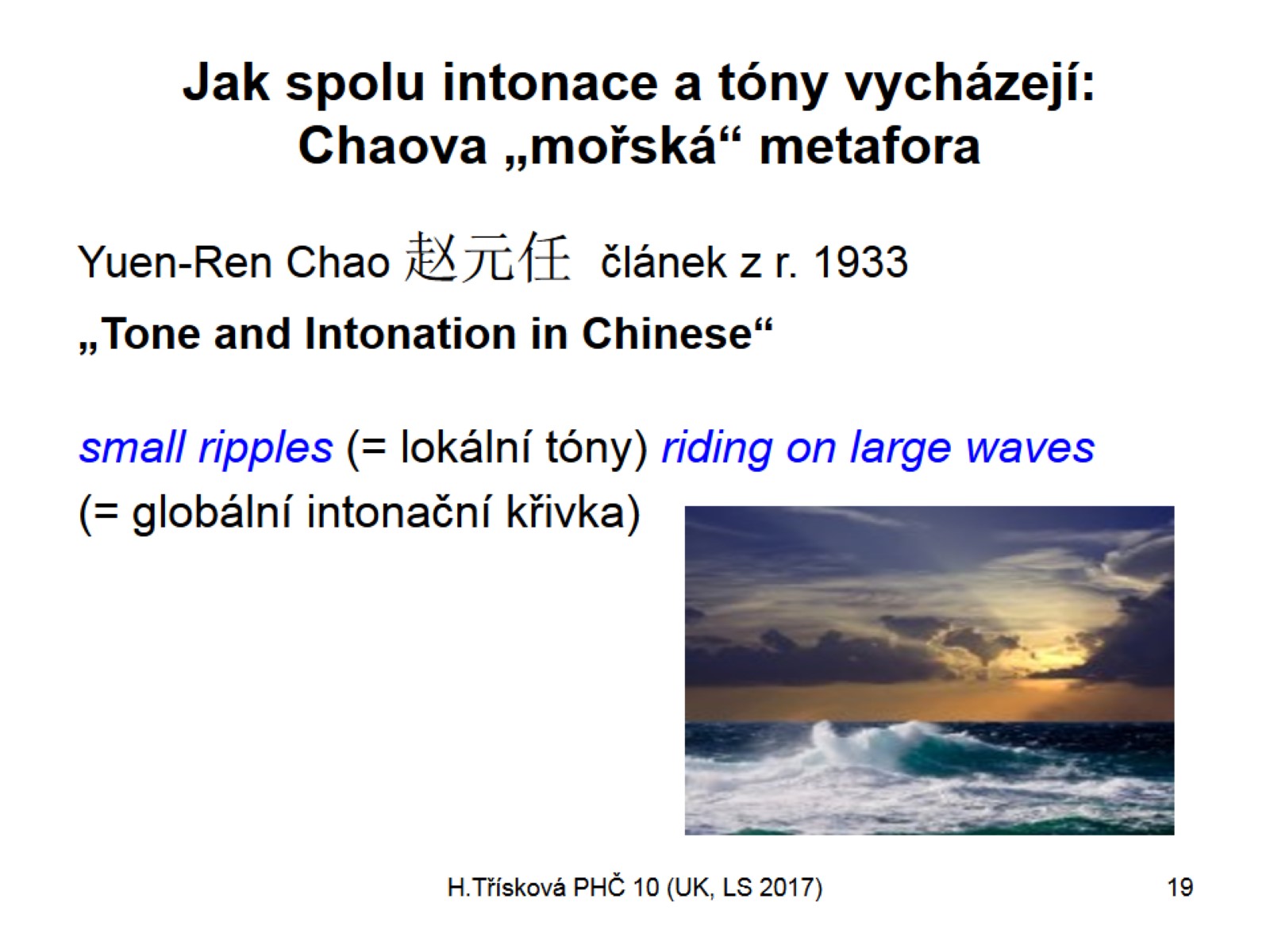 Jak spolu intonace a tóny vycházejí: Chaova „mořská“ metafora
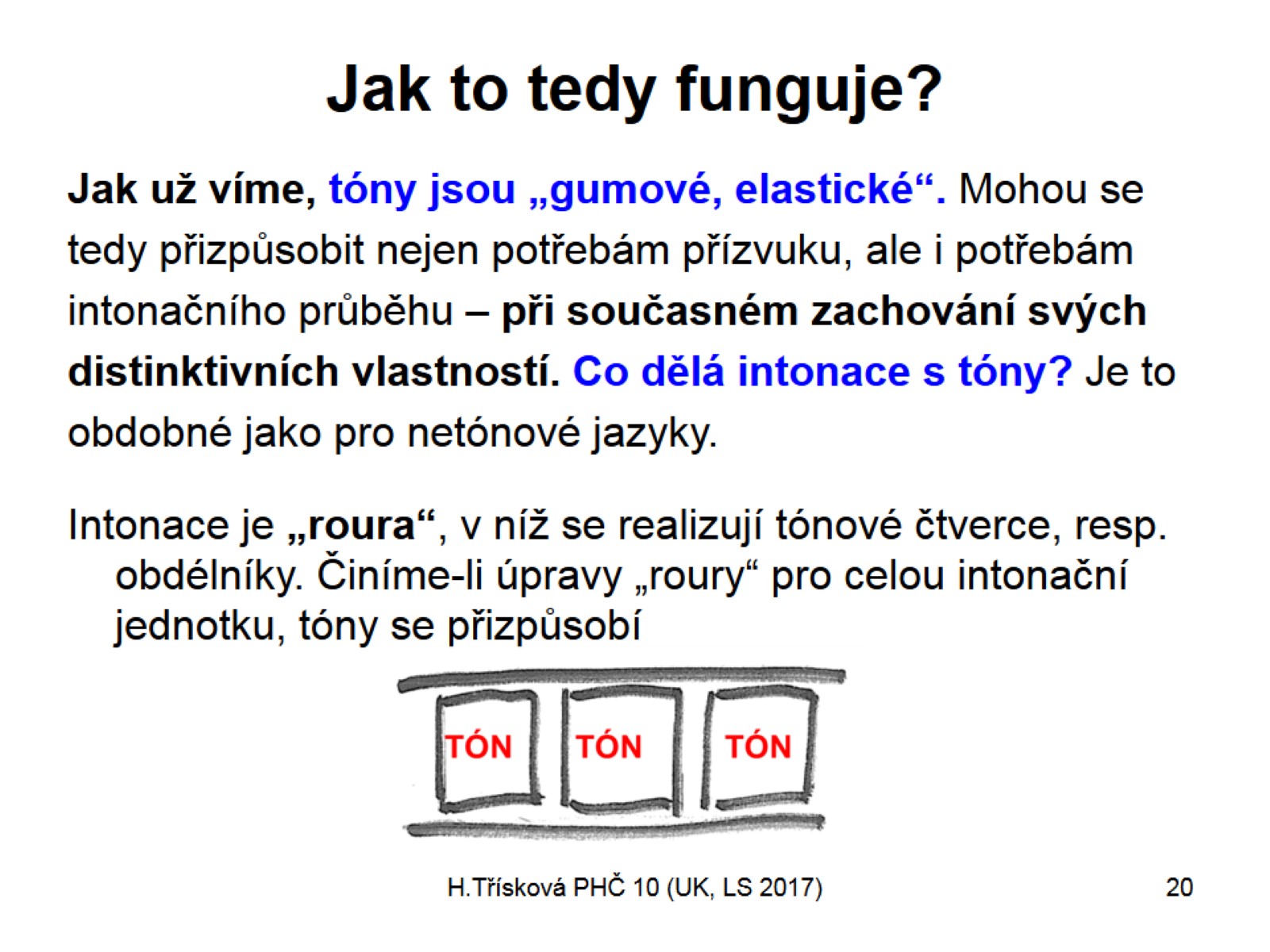 Jak to tedy funguje?
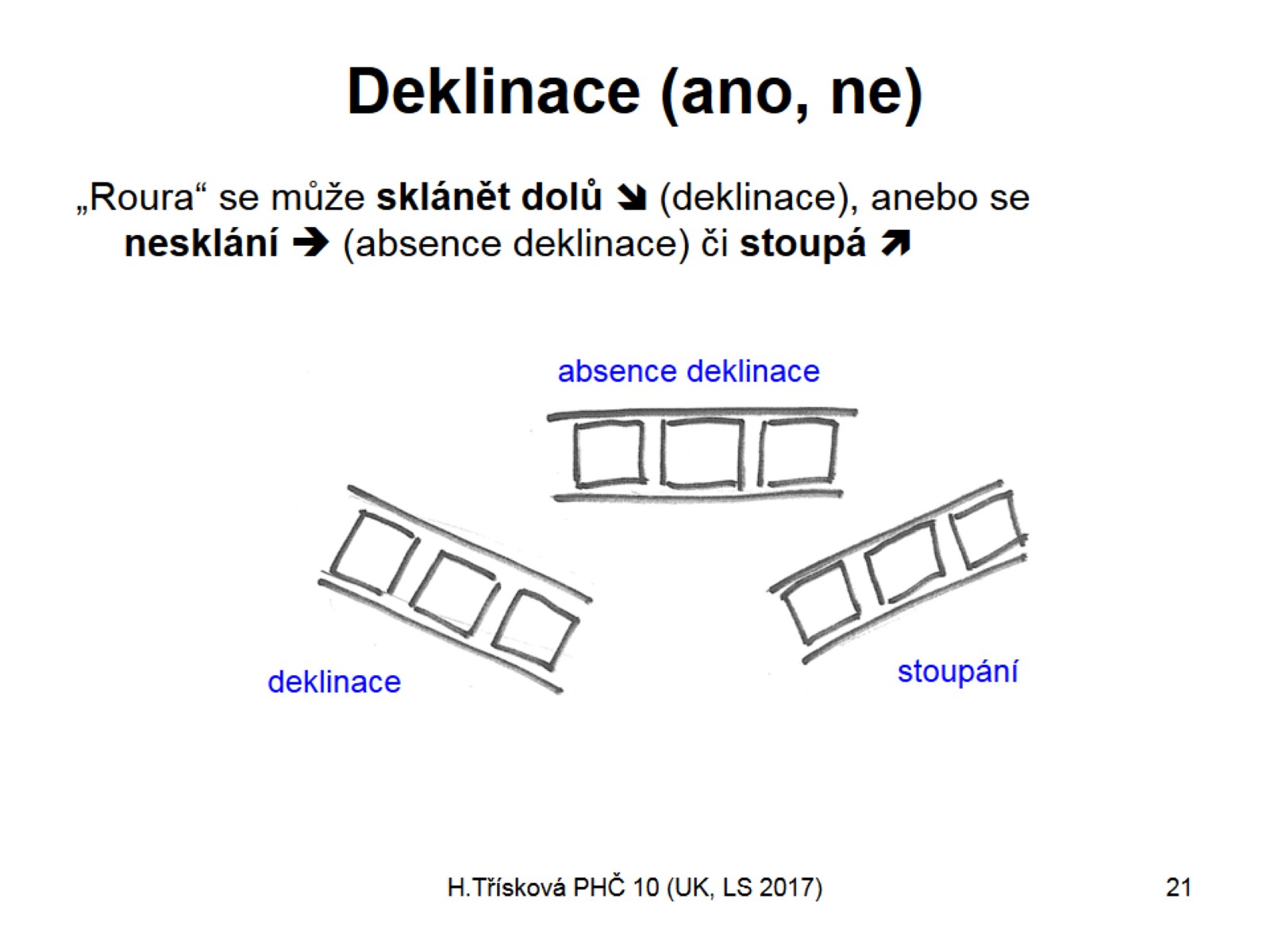 Deklinace (ano, ne)
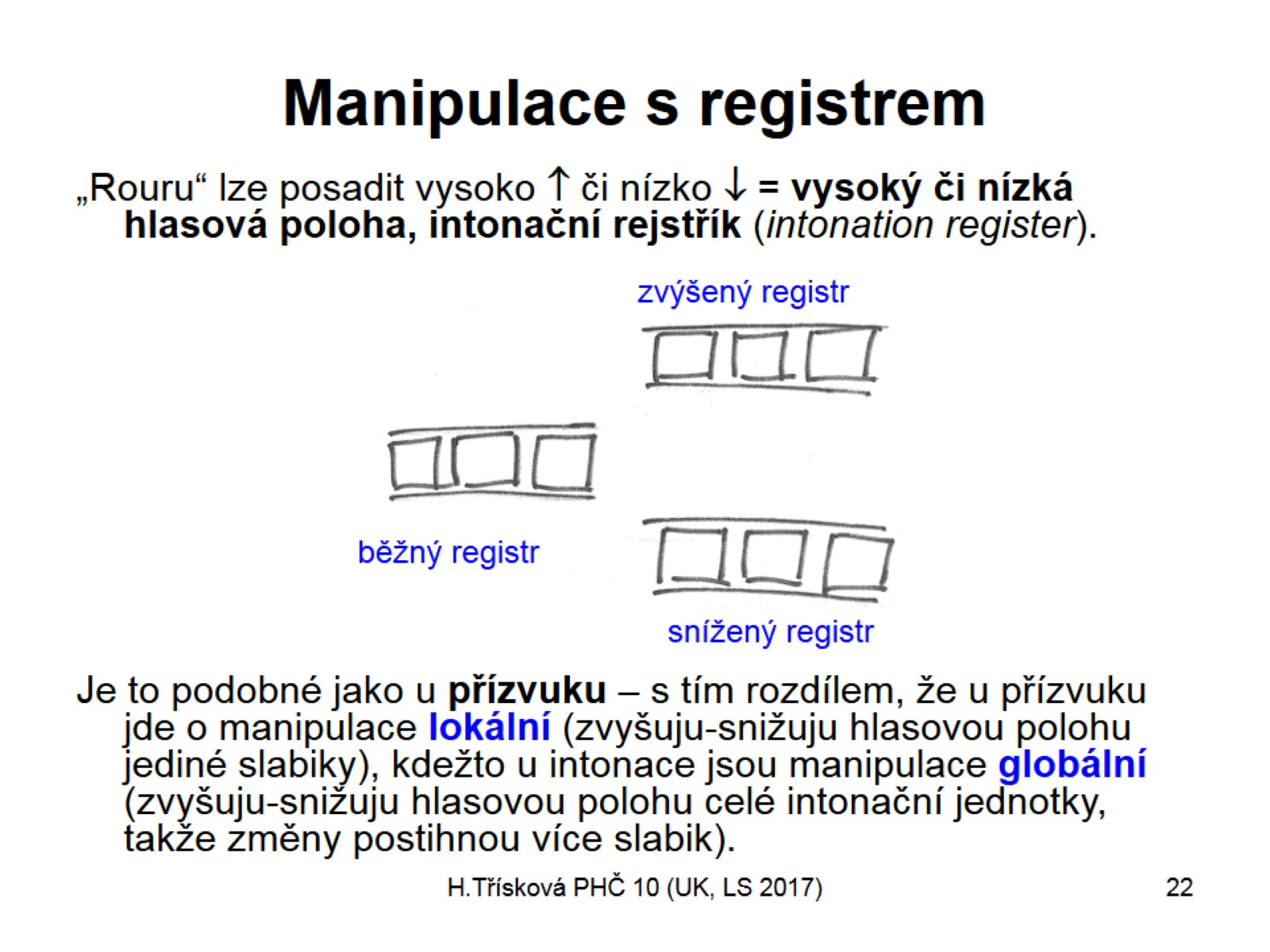 Manipulace s registrem
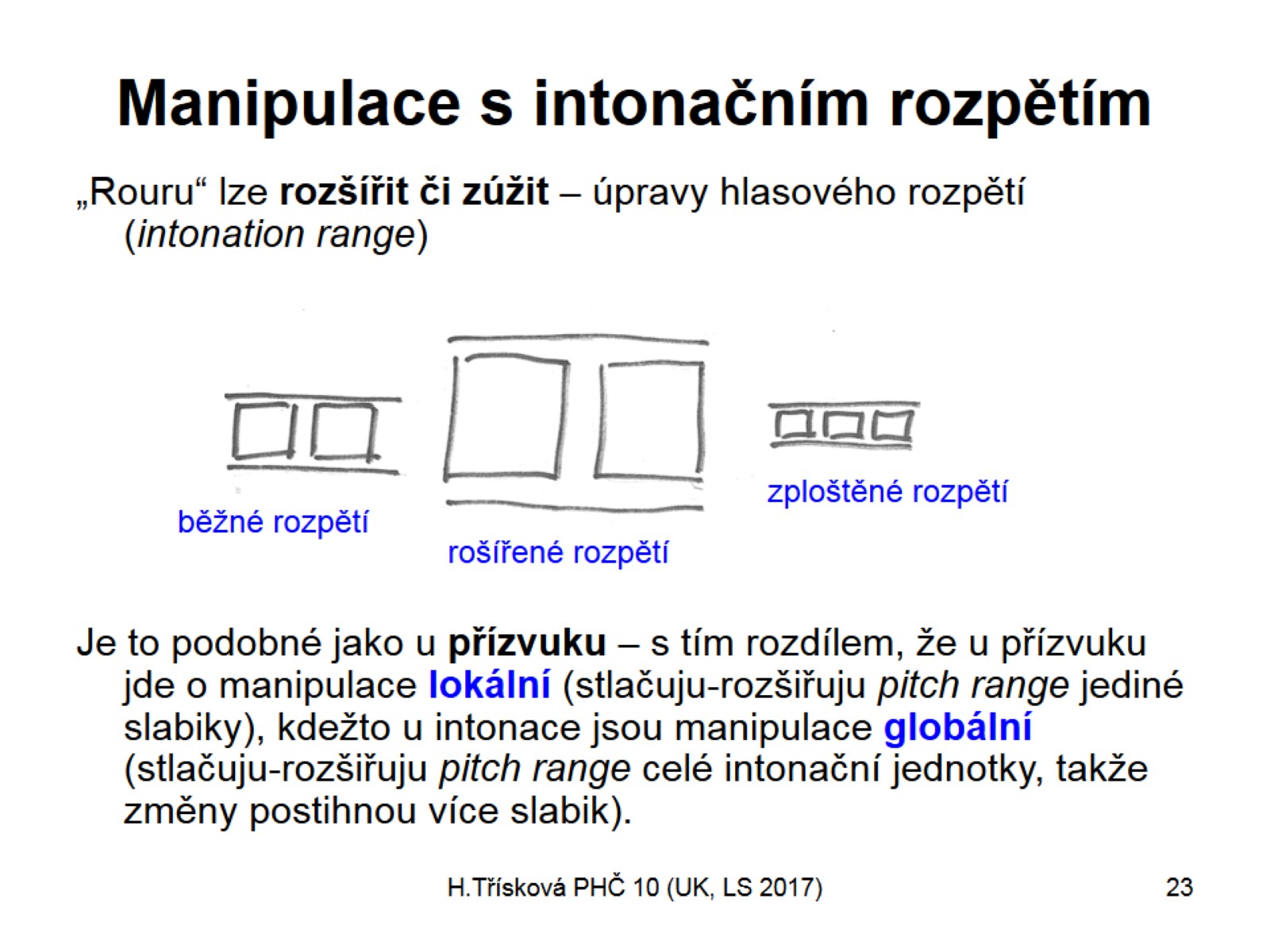 Manipulace s intonačním rozpětím
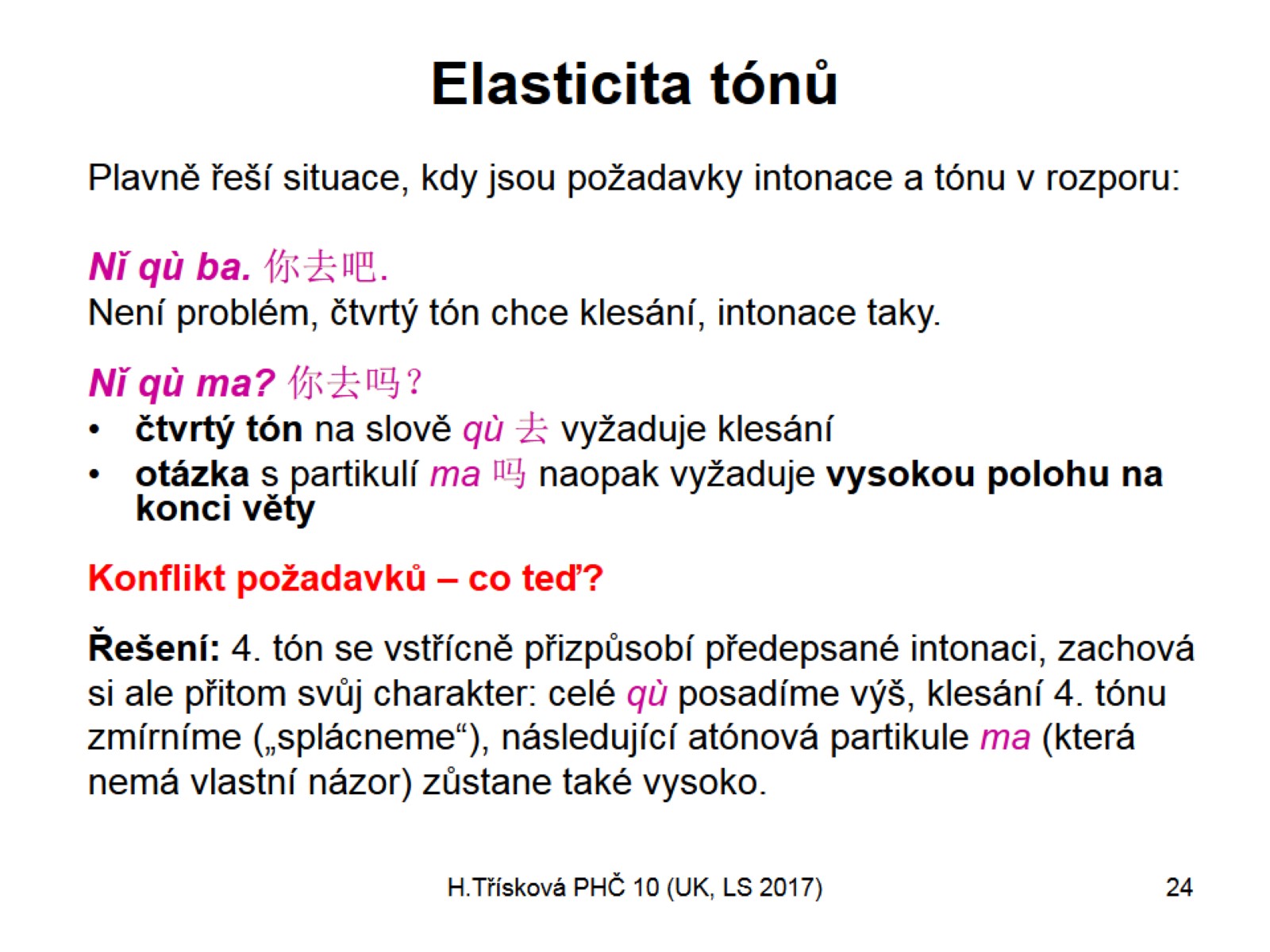 Elasticita tónů
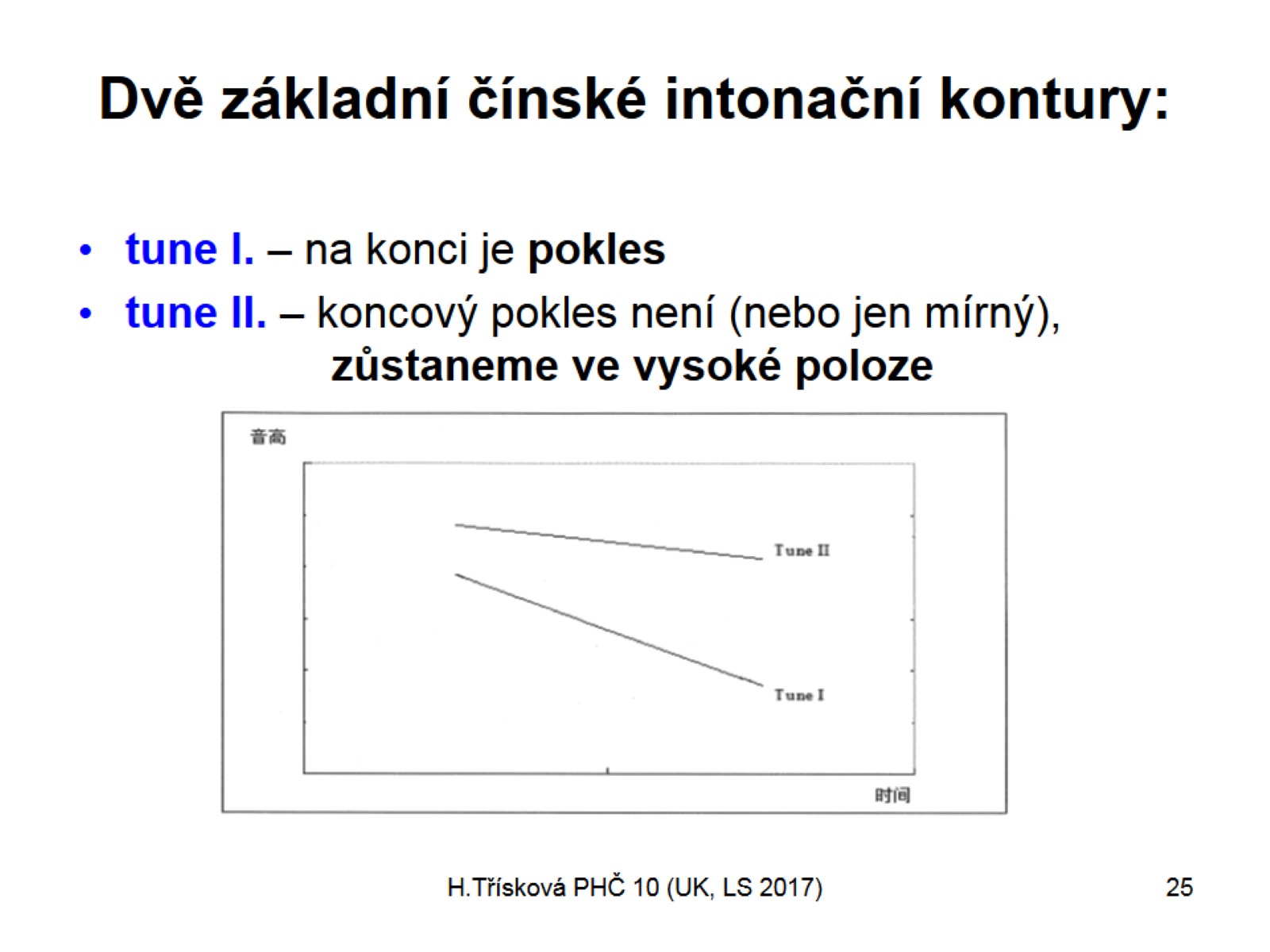 Dvě základní čínské intonační kontury:
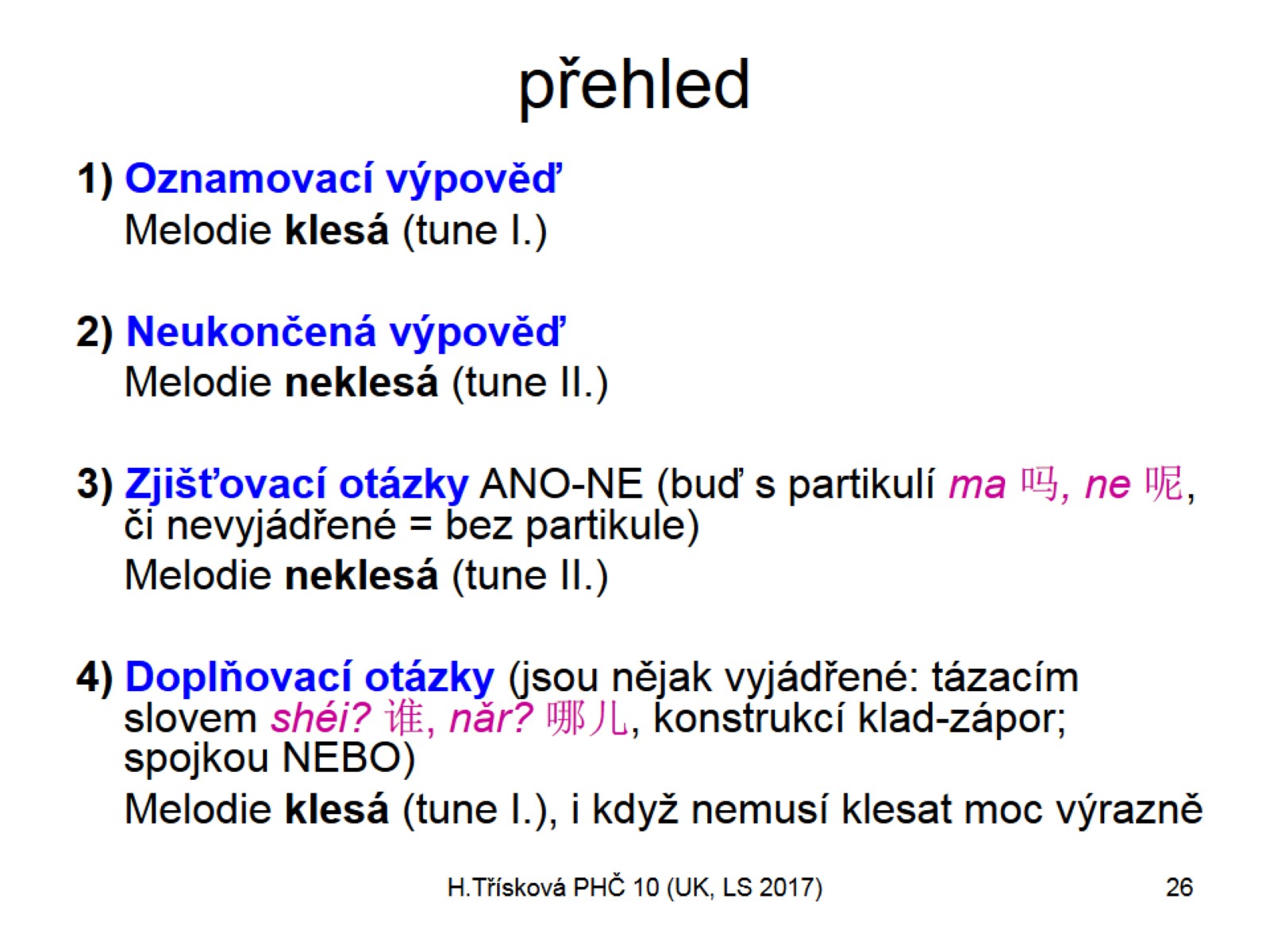 přehled
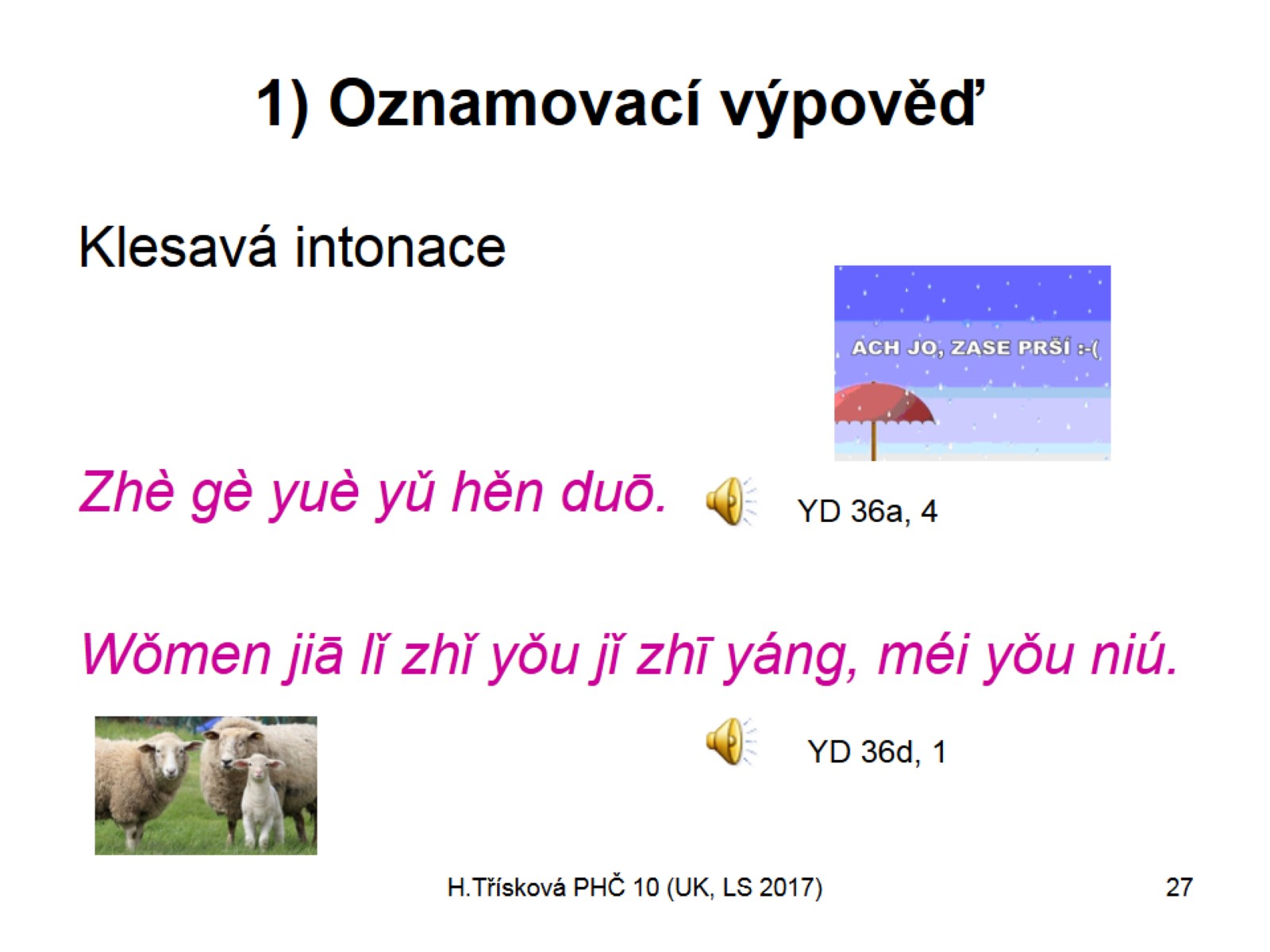 1) Oznamovací výpověď
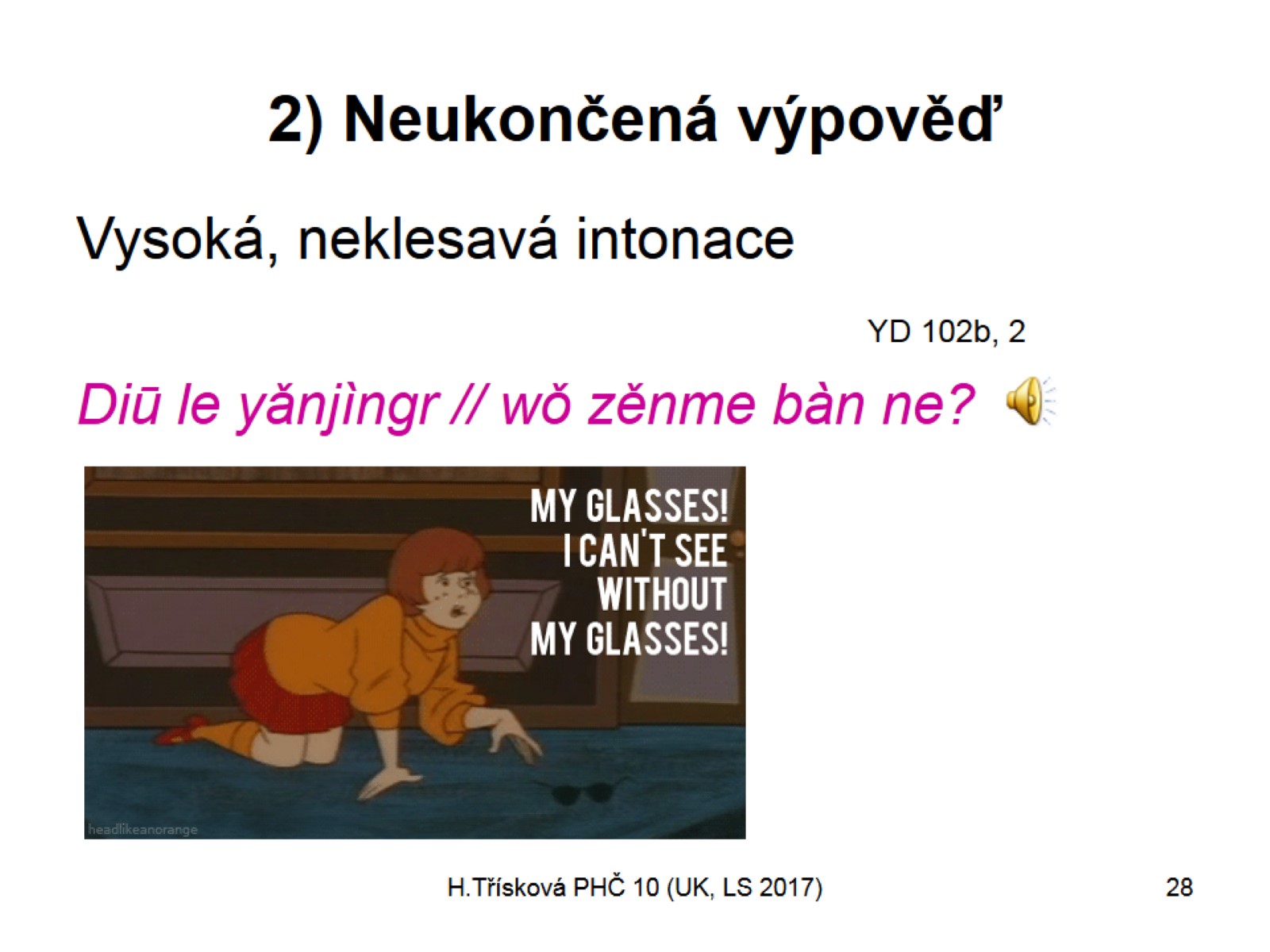 2) Neukončená výpověď
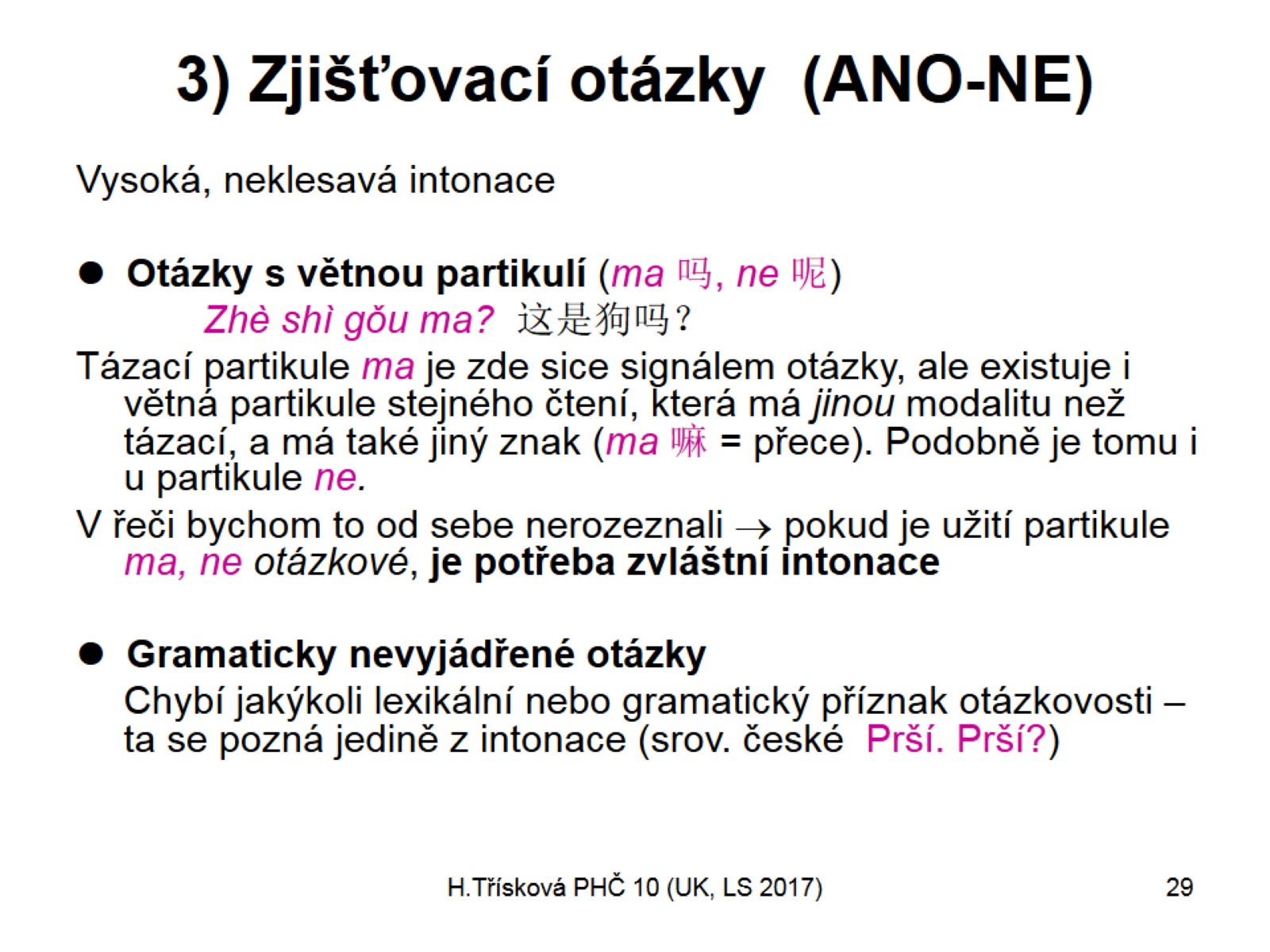 3) Zjišťovací otázky  (ANO-NE)
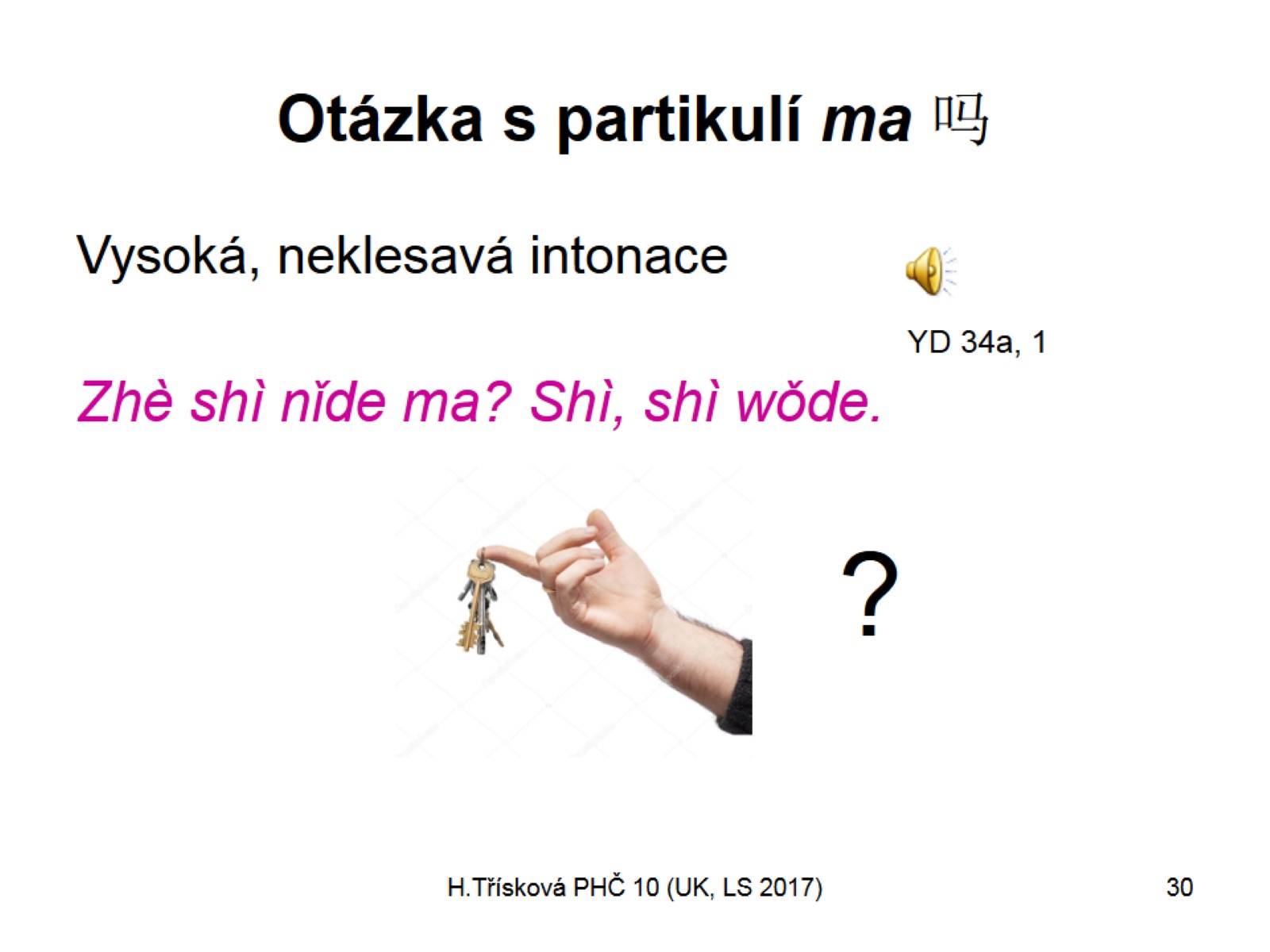 Otázka s partikulí ma 吗
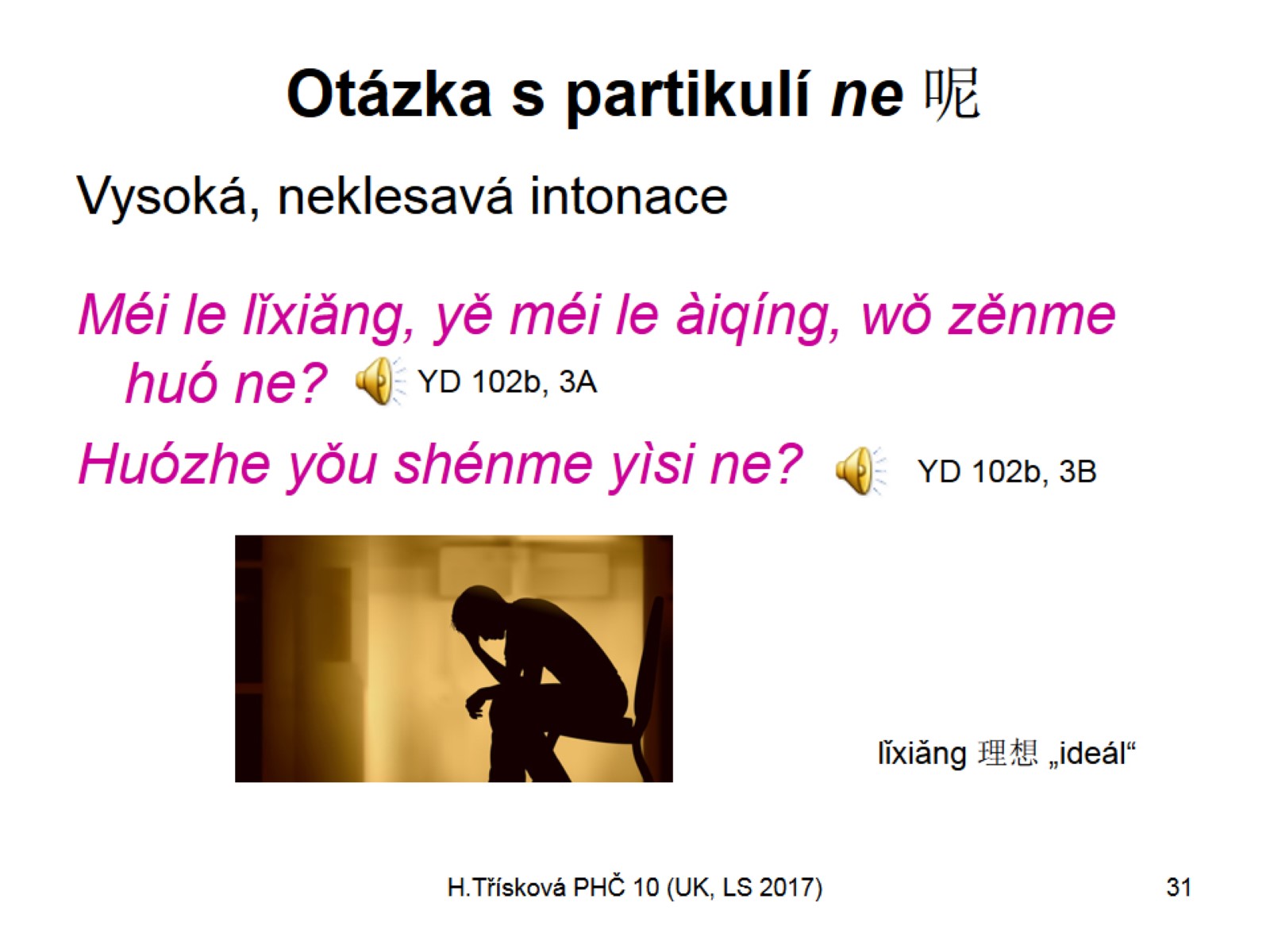 Otázka s partikulí ne 呢
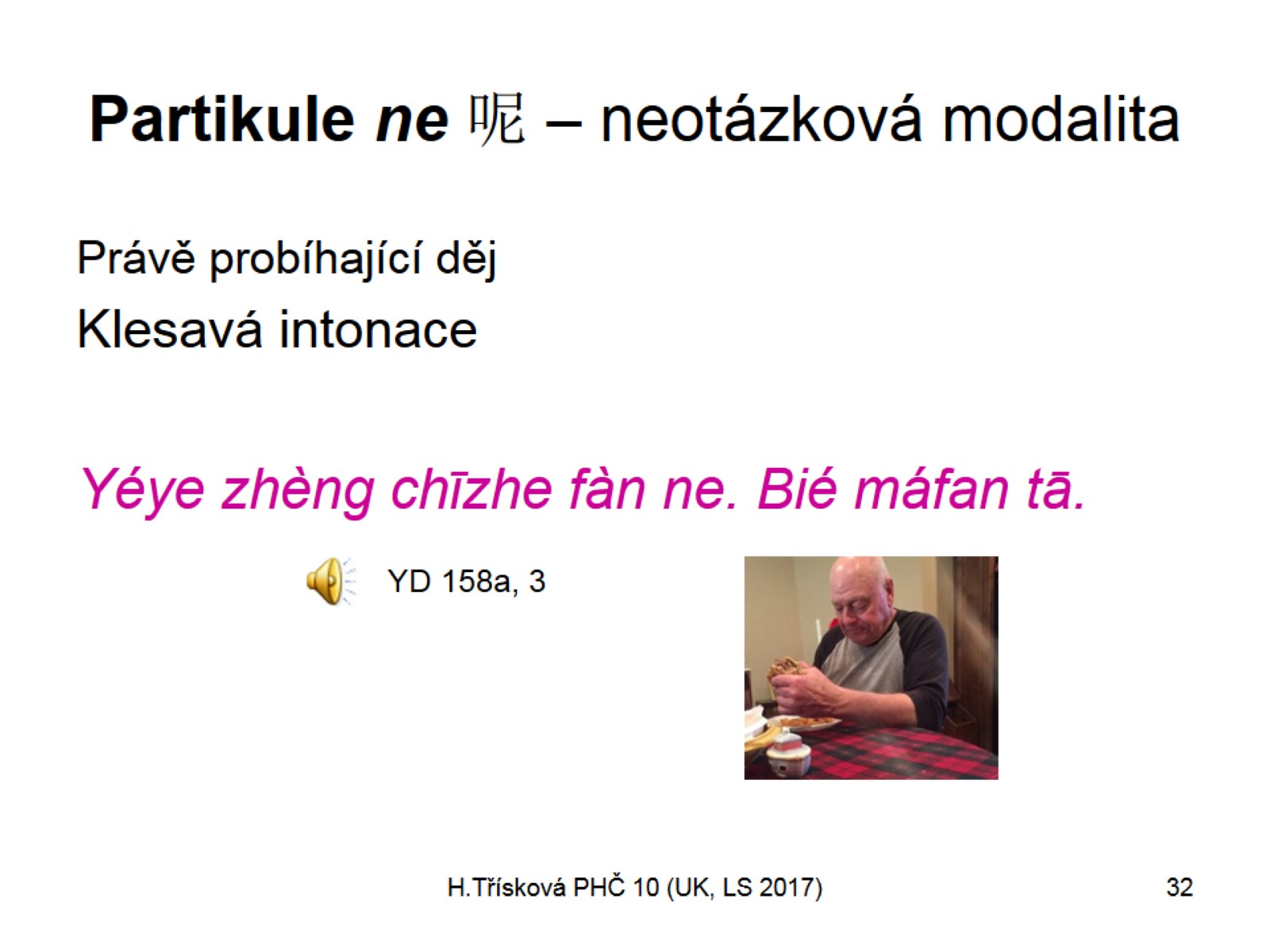 Partikule ne 呢 – neotázková modalita
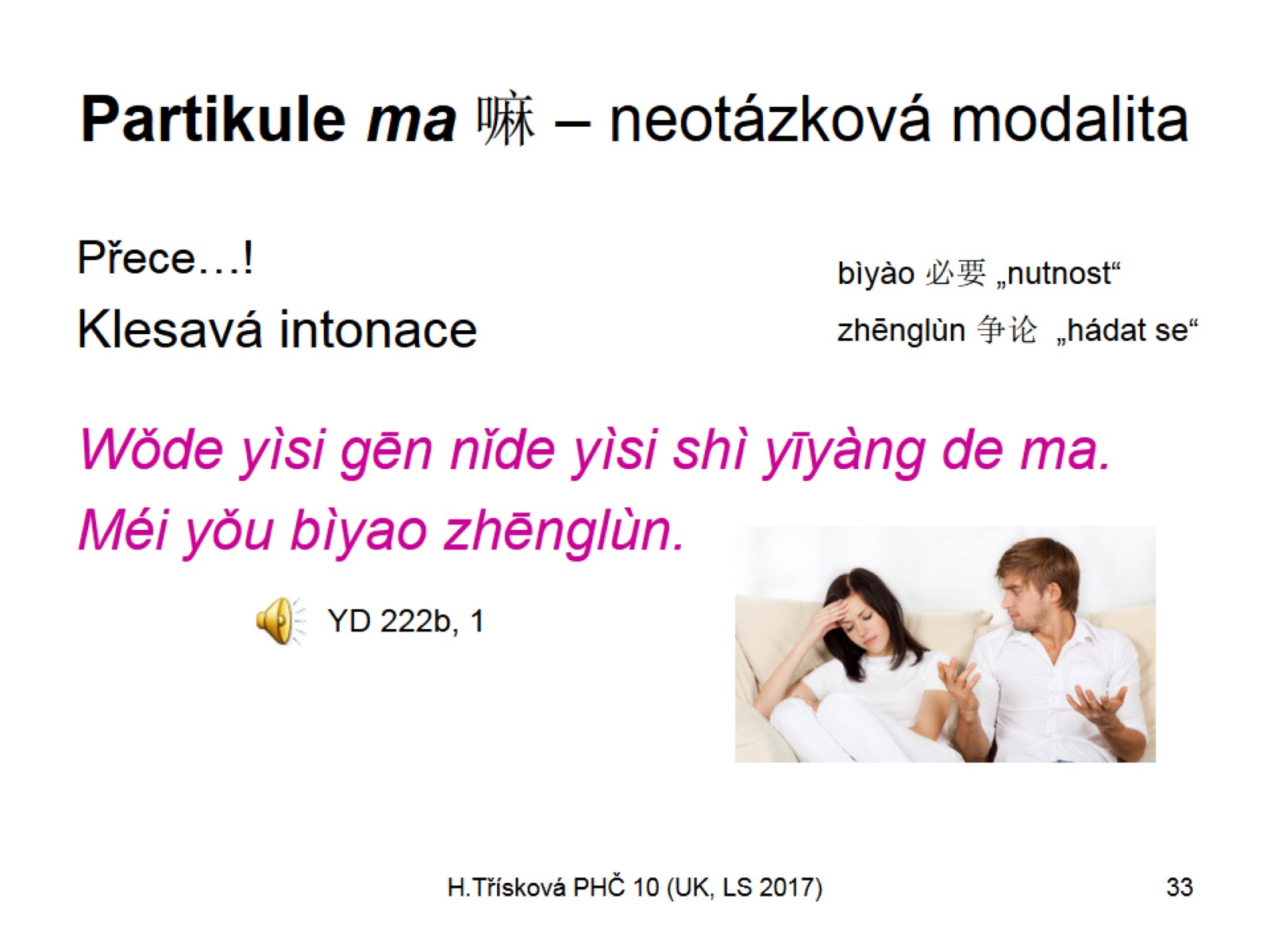 Partikule ma 嘛 – neotázková modalita
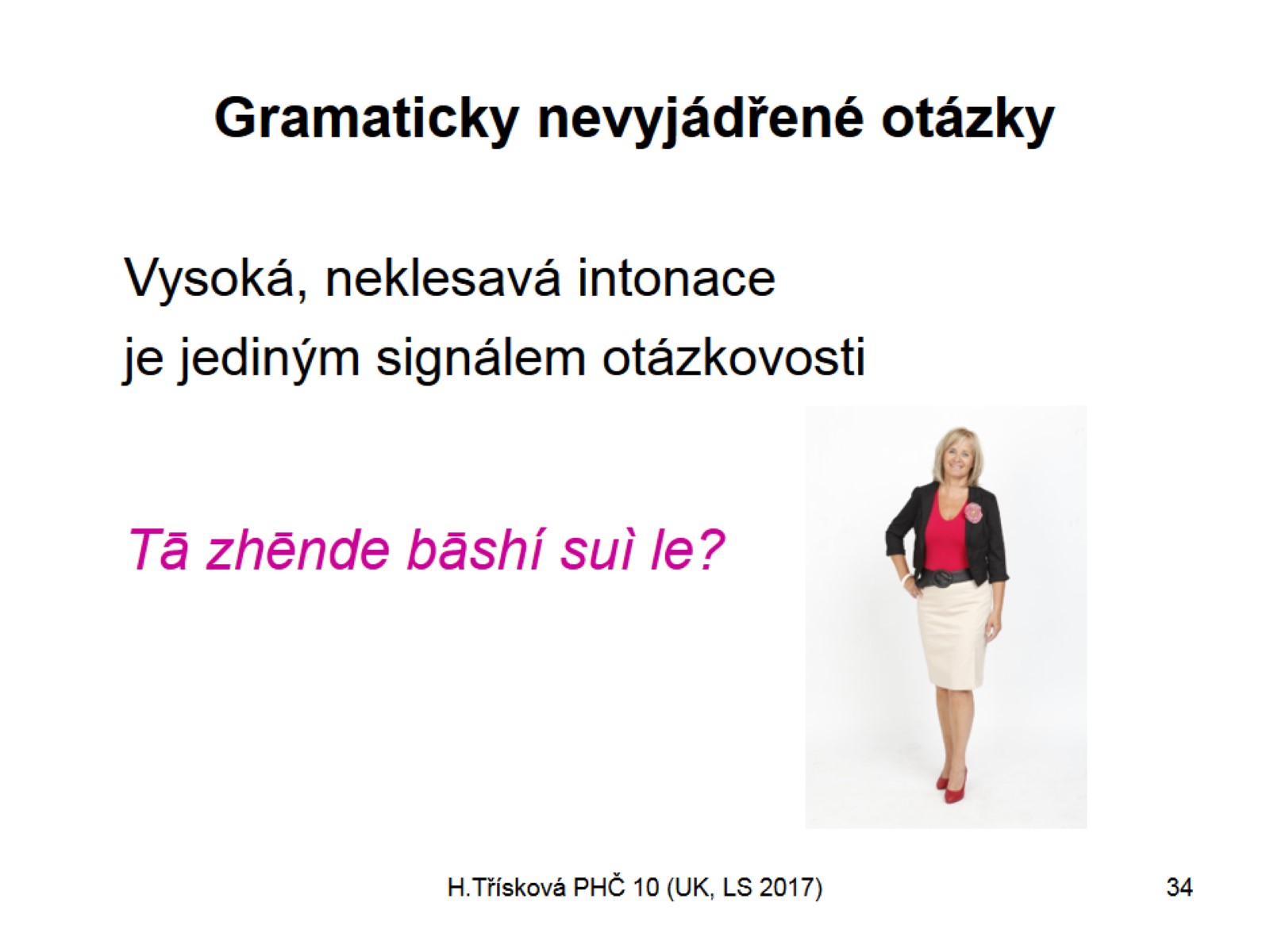 Gramaticky nevyjádřené otázky